HOGYAN INDÍTSUNK AGRÁR-ÉLELMISZERIPARI VÁLLALKOZÁST?
Gyakorlati vezetői képzés
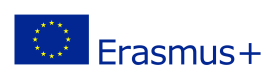 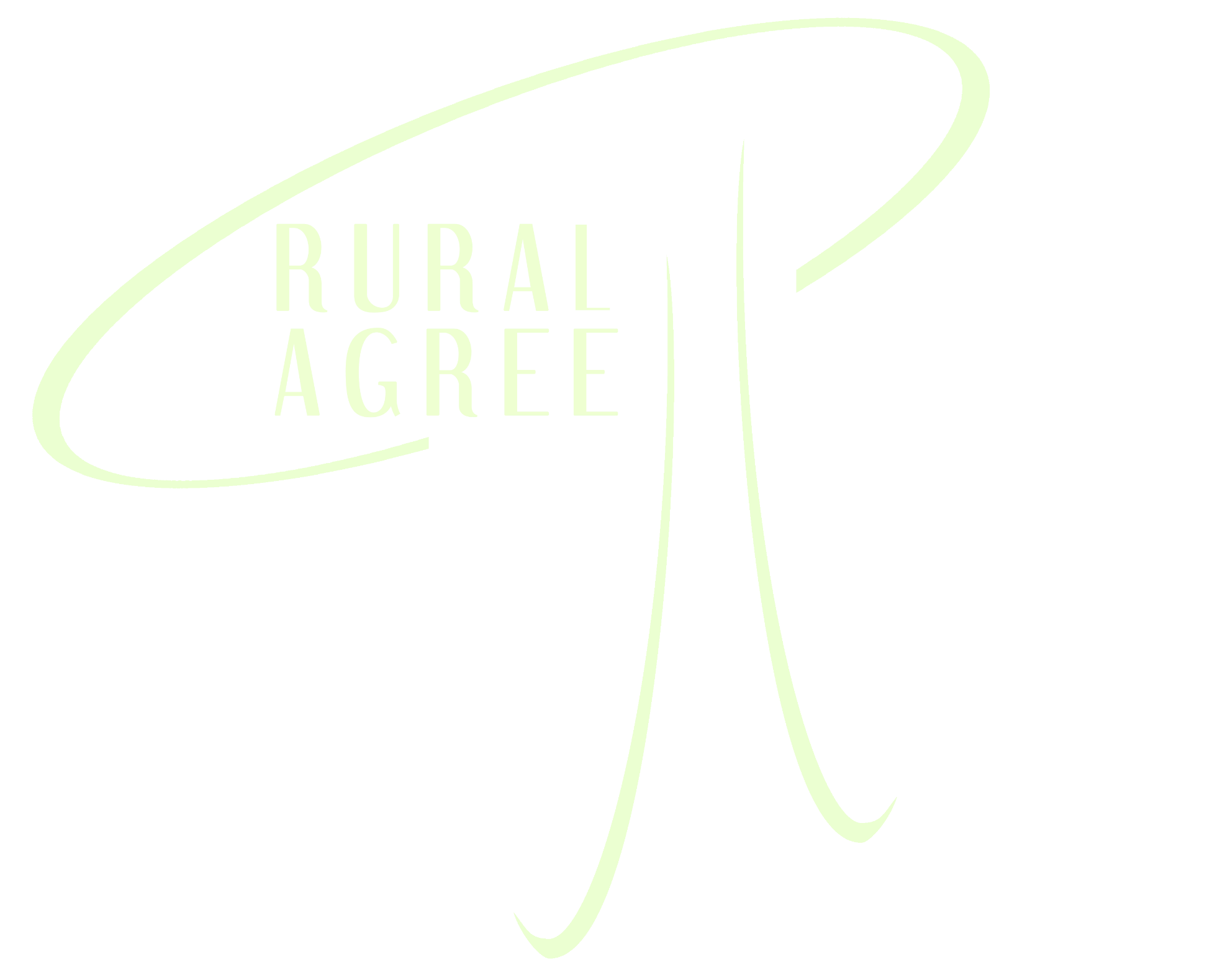 Amit várhatsz…
Képzés
Vállalkozásfejlesztés az agrár-élelmiszeriparban
Projekt kezelési képesség fejlesztés
Termékfejlesztés, termékminőség
Pénzügyi vonatkozások
Nemzetköziesedés
Esettanulmányok
Videójáték
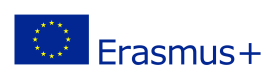 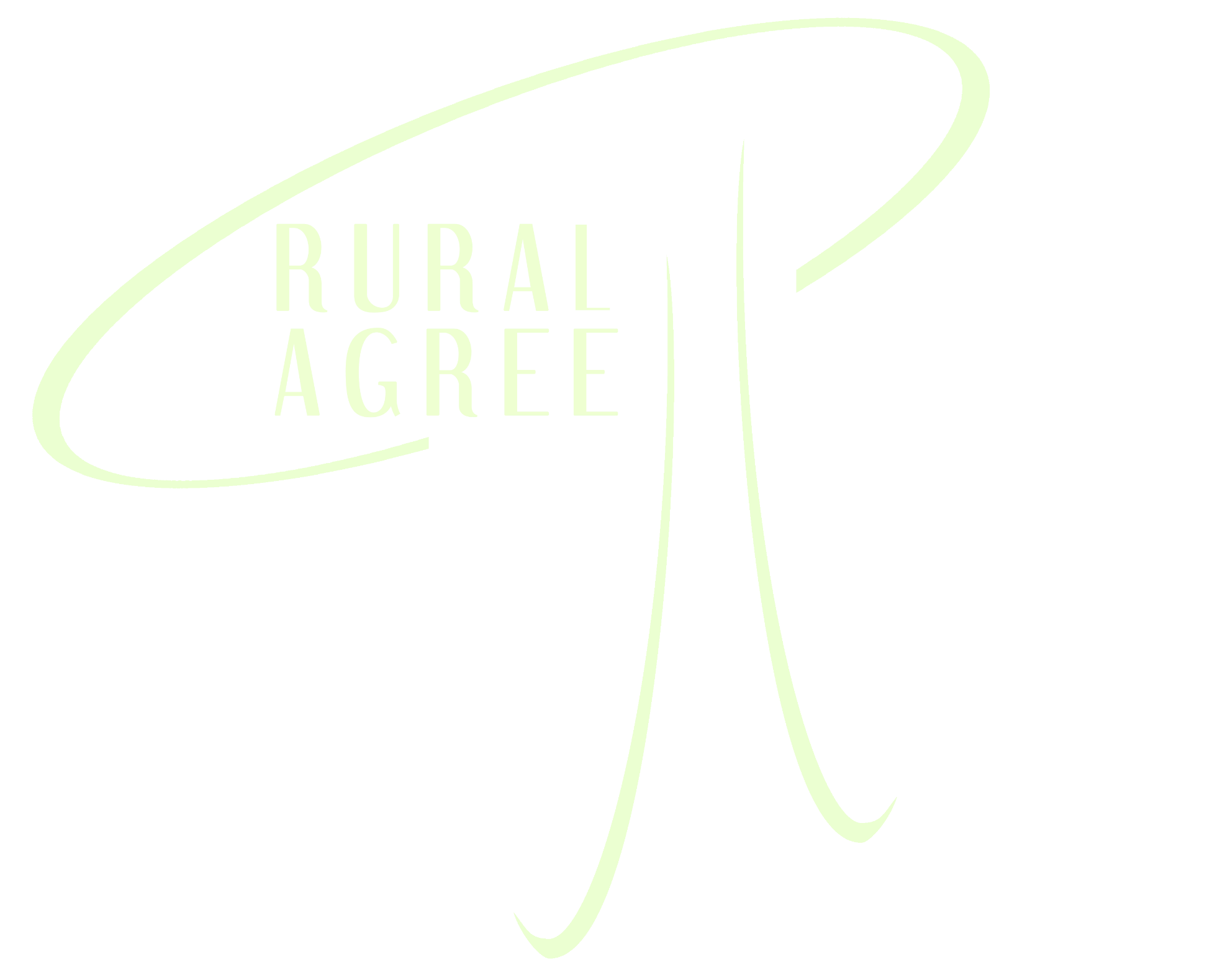 A KÉPZÉS
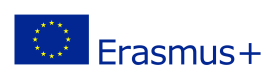 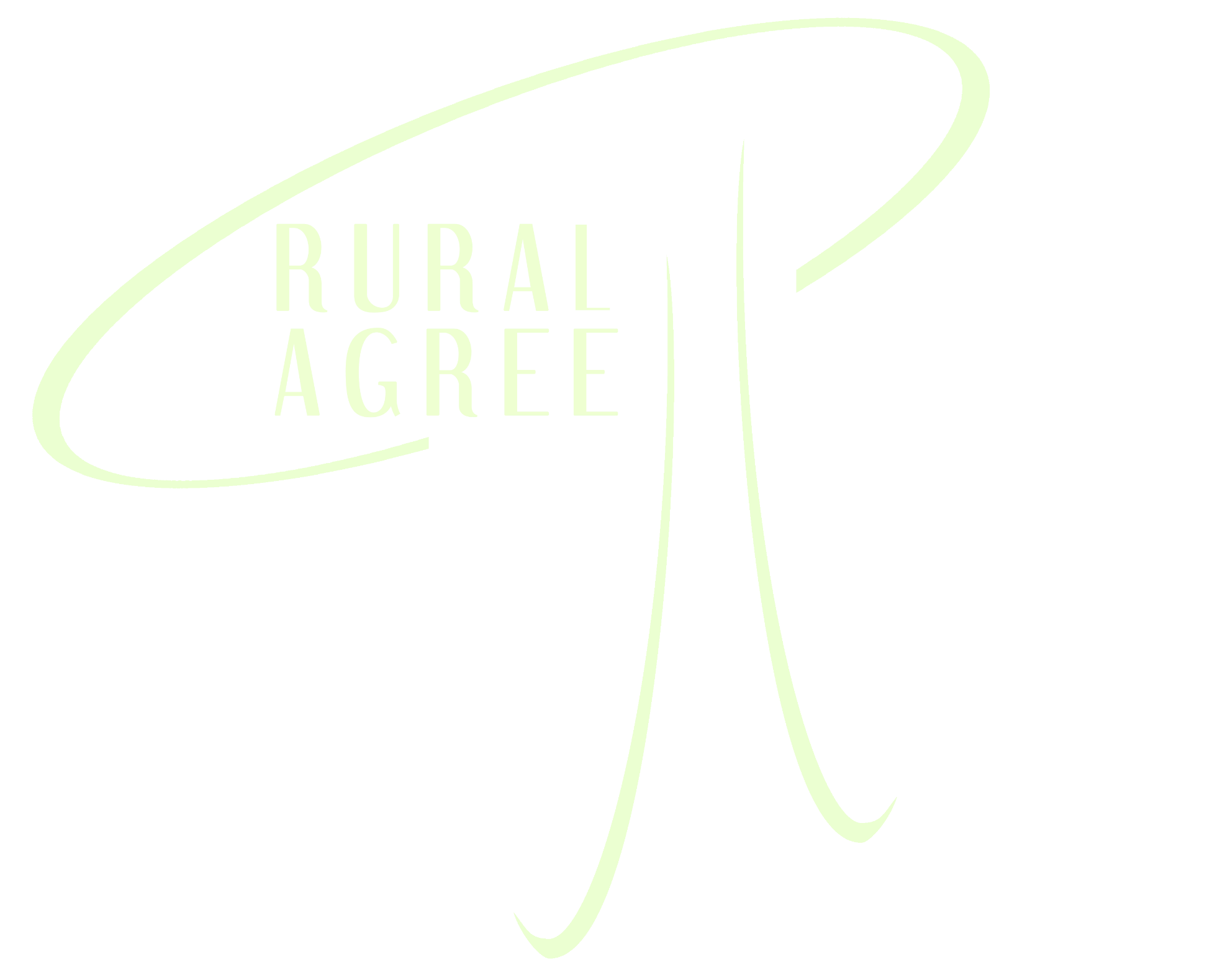 A KÉPZÉS
A képzés főbb céljai

VÁLLALKOZÓI KOMPETENCIÁK
     Változások a vállalati és vállalkozói világban

VÁLLALKOZÁSOKFEJLESZTÉSI TERÜLETEK
   	 - Marketing és értékesítés
   	 - A vállalat menedzsmentje
	 - Termékfejlesztés és termékminőség
        - A fejlesztések pénzügyi vonatkozásai
	 - Nemzetköziesedés
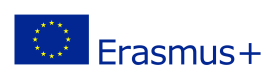 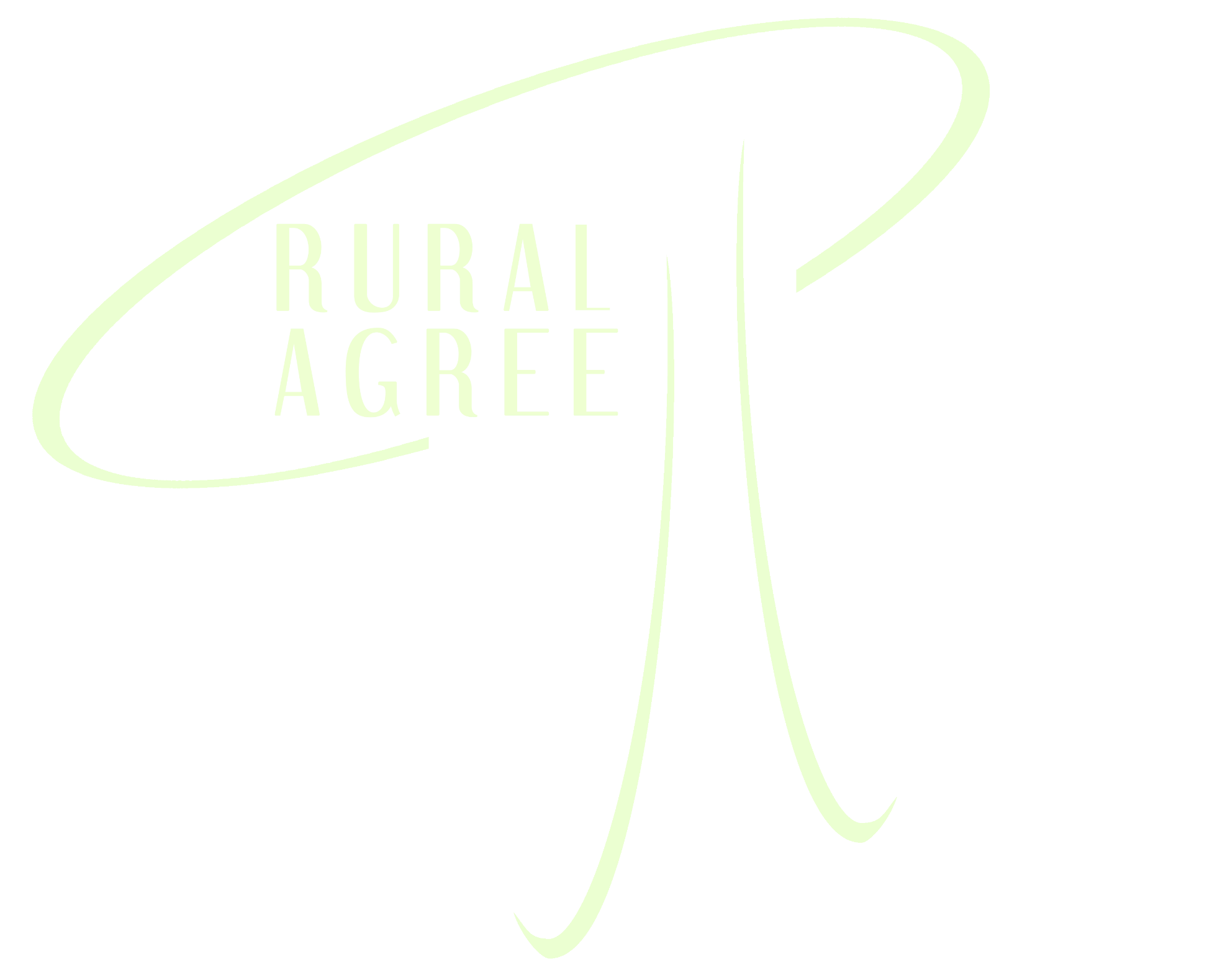 A KÉPZÉS
Célok:

ESETTANULMÁNYOK
VIDEOJÁTÉK
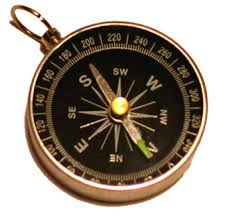 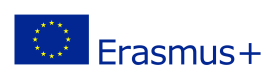 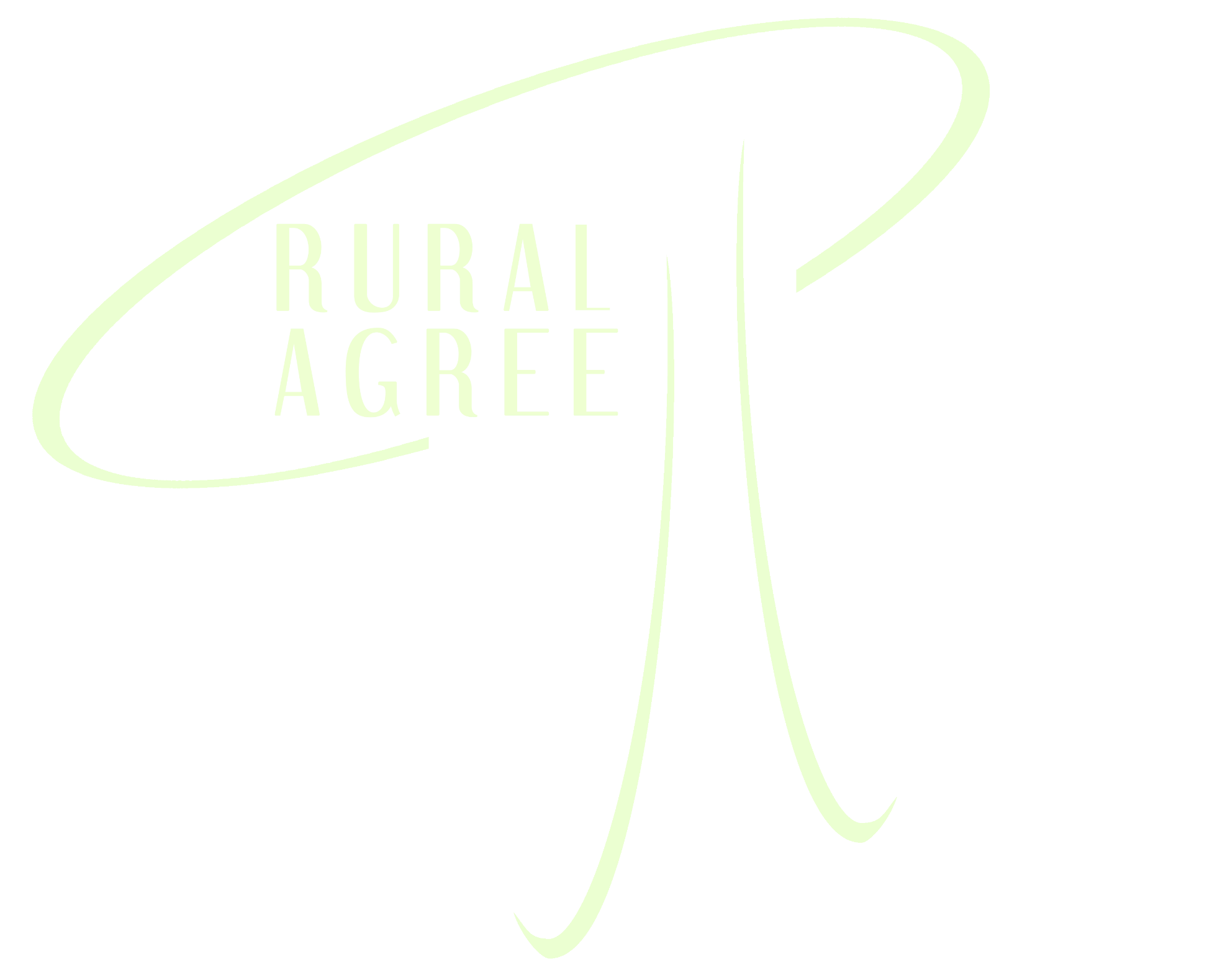 A KÉPZÉS
ESETTANULMÁNYOK

Az esettanulmányok az agrár-élelmiszeripar mindennapi tapasztalatain alapulnak
A menedzsment minden területét lefedik
Gyakorlati megközelítés
Feldolgozhatók egyénileg vagy csoportban is
A csoportos feldolgozás ajánlott
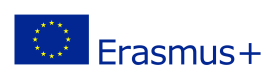 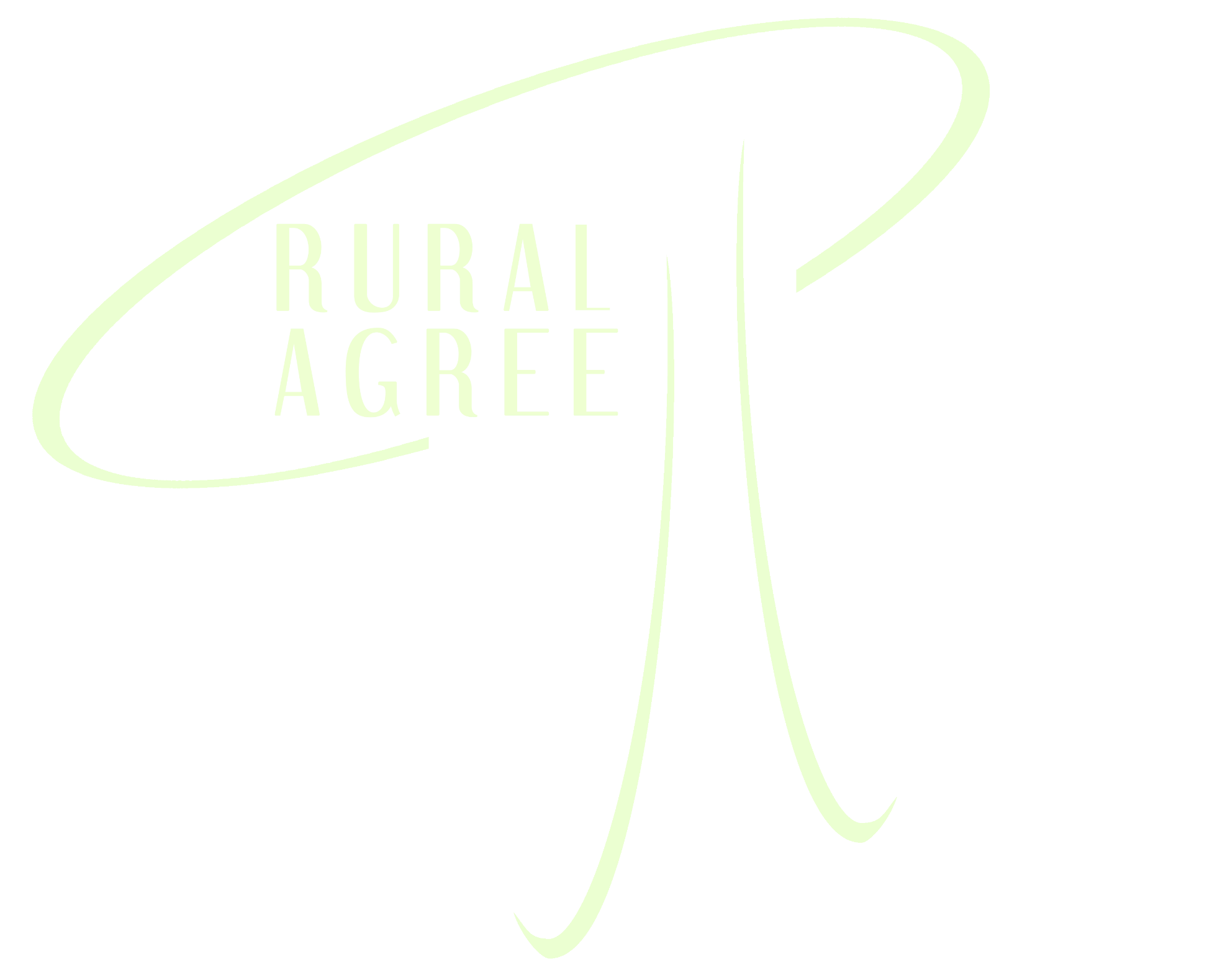 A KÉPZÉS
KÉPZÉSI MÓDSZER
KÉRDÉSEK
A kérdésfeltevés és a hallgató bevonása a beszélgetésbe nagyon hasznos lehet. Kerüljük a zárt kérdéseket (igen/nem választ).

VISSZAJELZÉSEK
Hol állunk jelenleg és hogyan tegyük meg a következő lépést, hogy pozitív visszajelzést kapjunk?
A visszajelzés nem a személytől függ, hanem a viselkedéstől 

VISSZATEKINTÉS
Tárgyszerűen elemezzük a történteket
Kövessük nyomon a folyamatokat
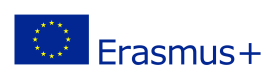 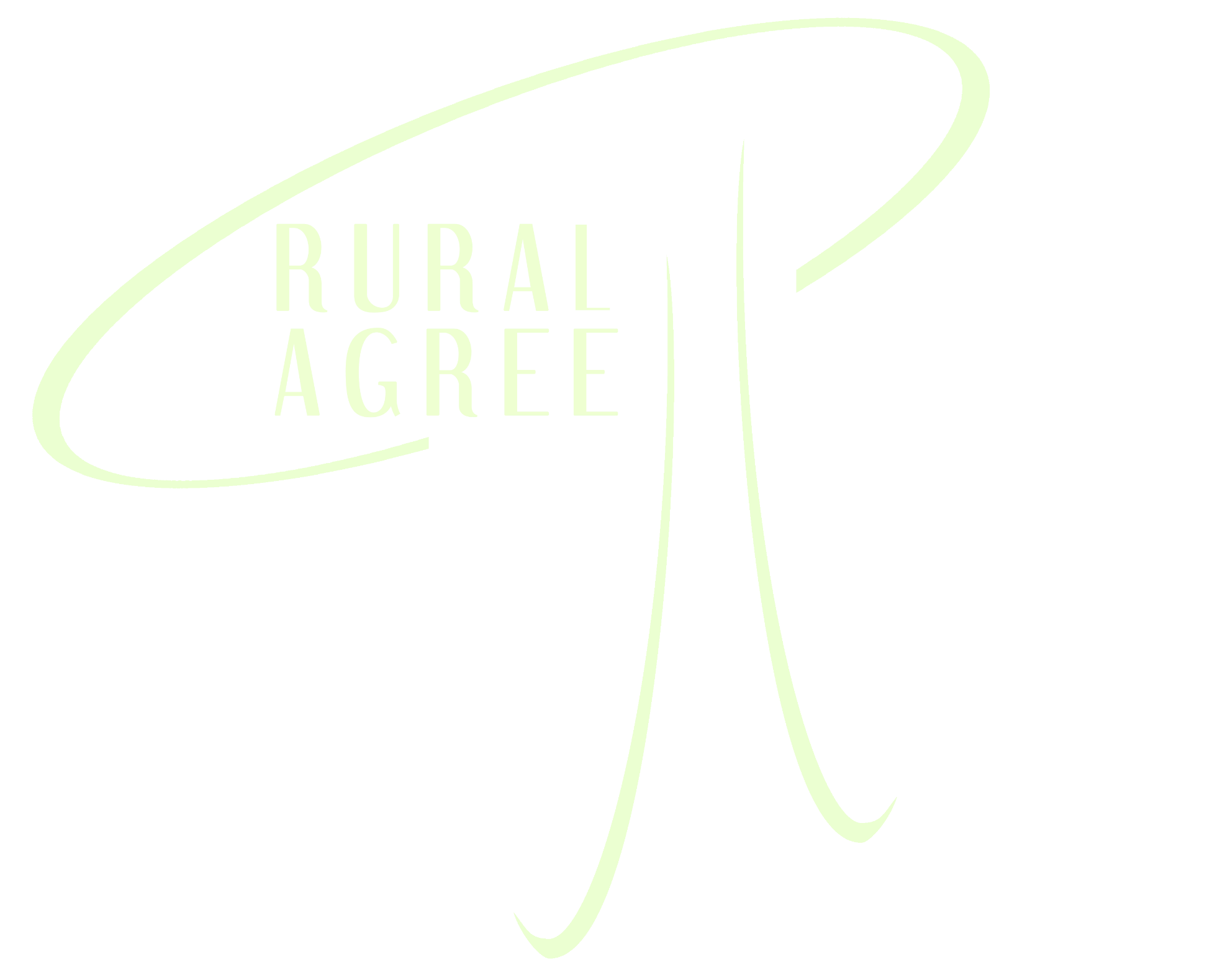 VÁLLALKOZÁSFEJLESZTÉS AZ AGRÁR-ÉLELMISZERIPARBAN
KONFRONTÁCIÓ 

Környezeti kérdések
     A források lehető leghatékonyabb kihasználása
Társadalmi kérdések
      A teljes társadalmi lánc nyertes kell legyen
Fogyasztói kérdések
      A kezdeményezéseknek a piac keresleti oldaláról (fogyasztói oldal) kell jönniük
Globalizáció
      A világ egyre inkább egyetlen piaccá válik
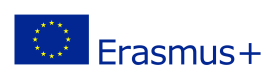 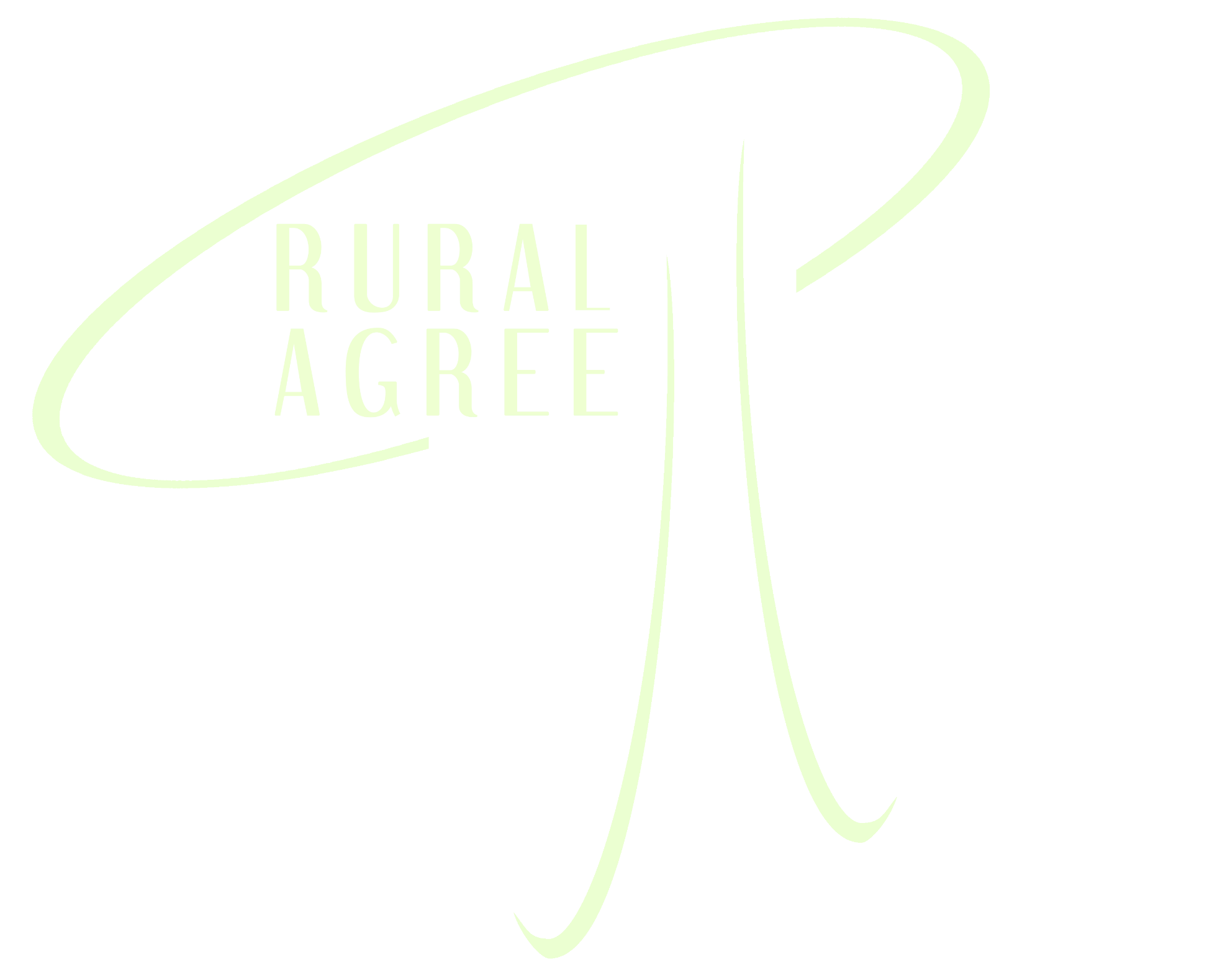 VÁLLALKOZÁSFEJLESZTÉS AZ AGRÁR-ÉLELMISZERIPARBAN
EREDMÉNYKIMUTATÁS

Hatékonyság
Marketing
Társadalmi és környezeti elvárások
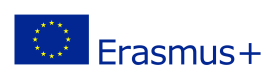 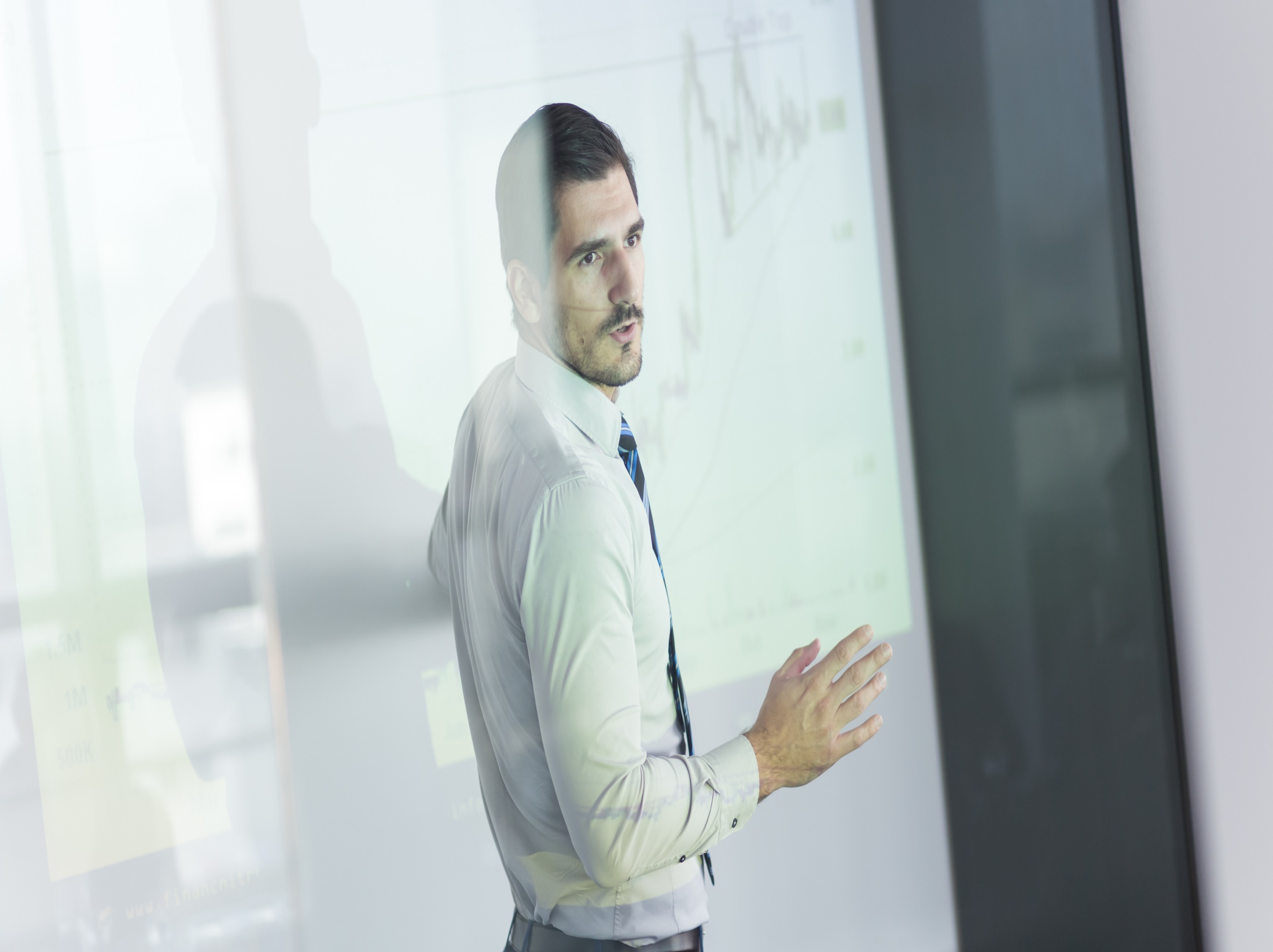 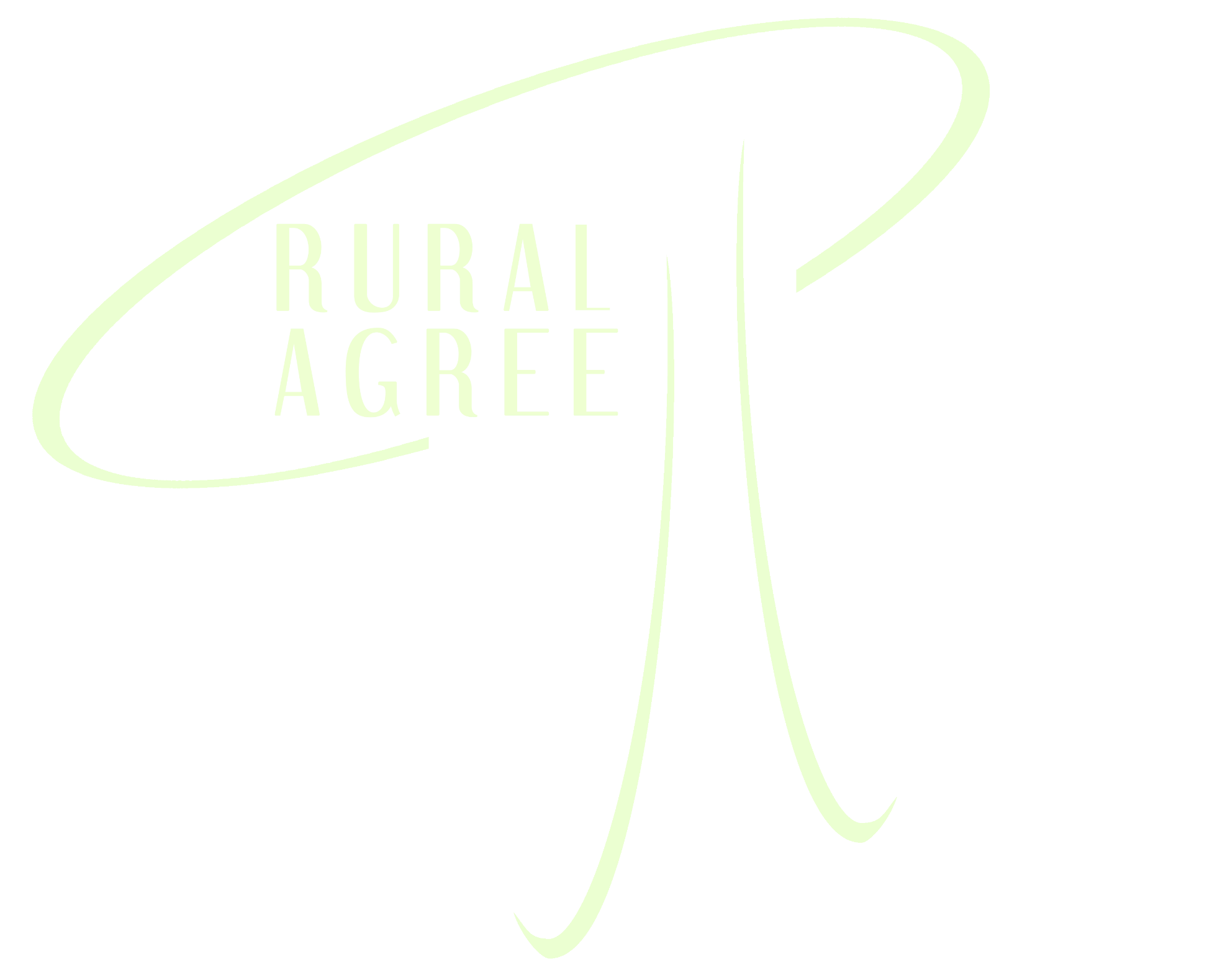 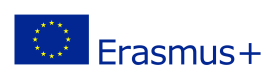 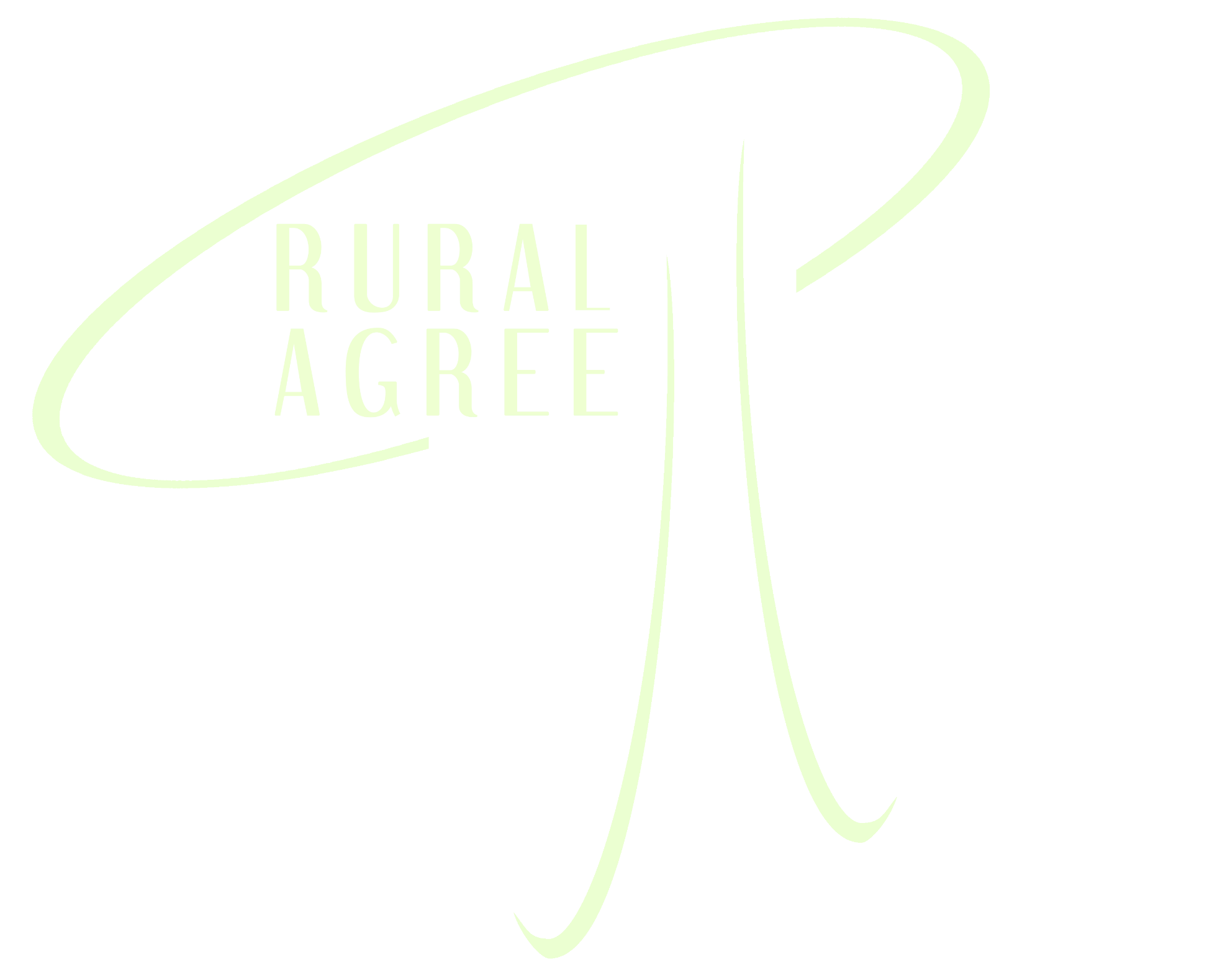 Menedzsment
TERMELÉSMENEDZSMENT

Mi a teendő egy hatékony agrár vállalkozás működtetéséhez?

Előkészítés
Termelési kapacitás
Termeléstervezés
Csomagolás és címkézés
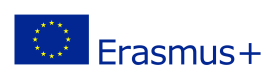 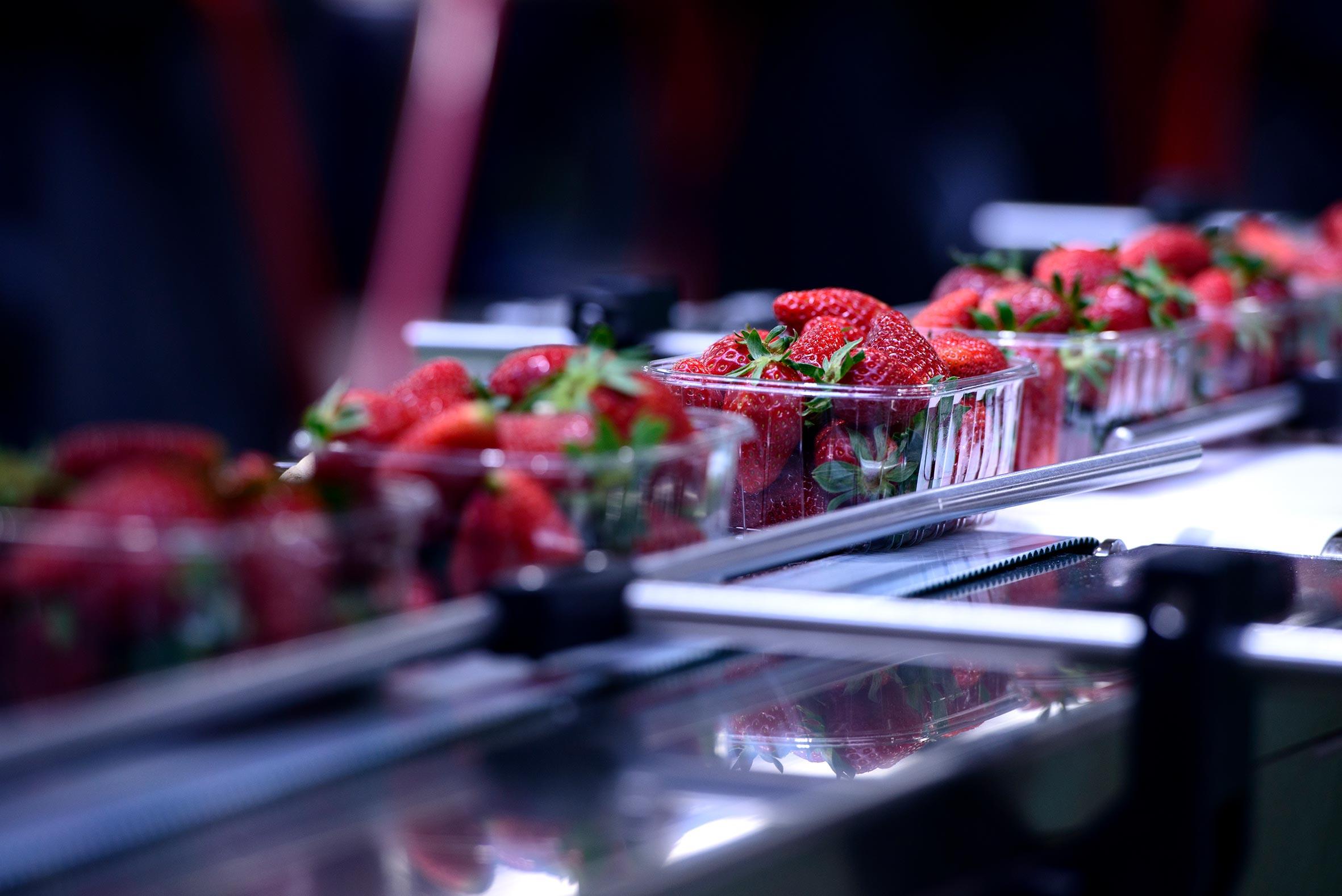 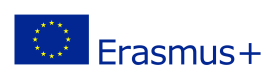 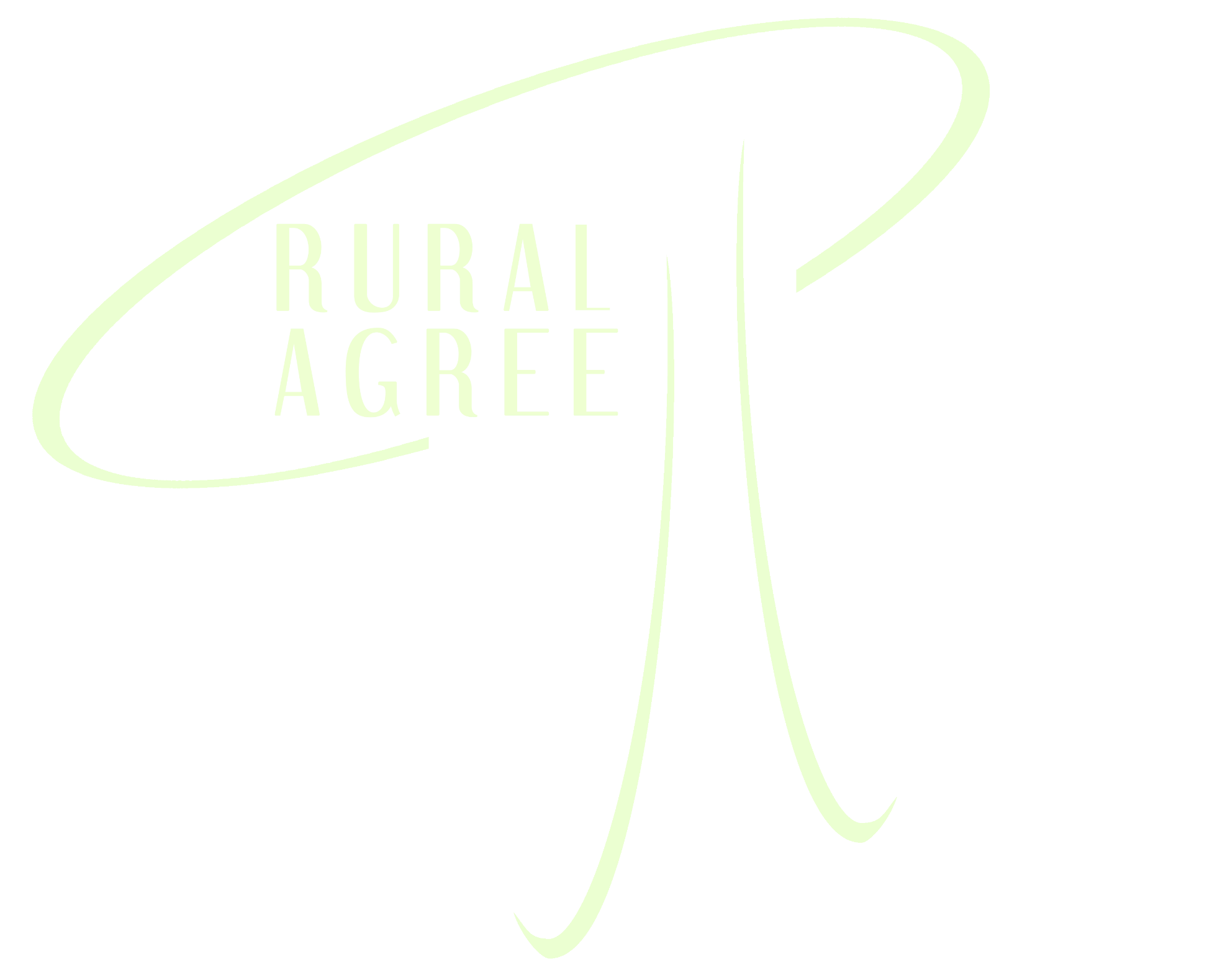 MENEDZSMENT
TERMELÉSMENEDZSMENT
Előkészítés

Értékesítési előrejelzések figyelemmel kísérése
Költségvetés
Rendelkezésre álló erőforrások
Berendezések
Humán erőforrás
Személyzet képességei
Operatív tervezés
A készletállomány szintje
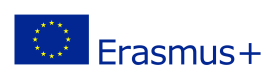 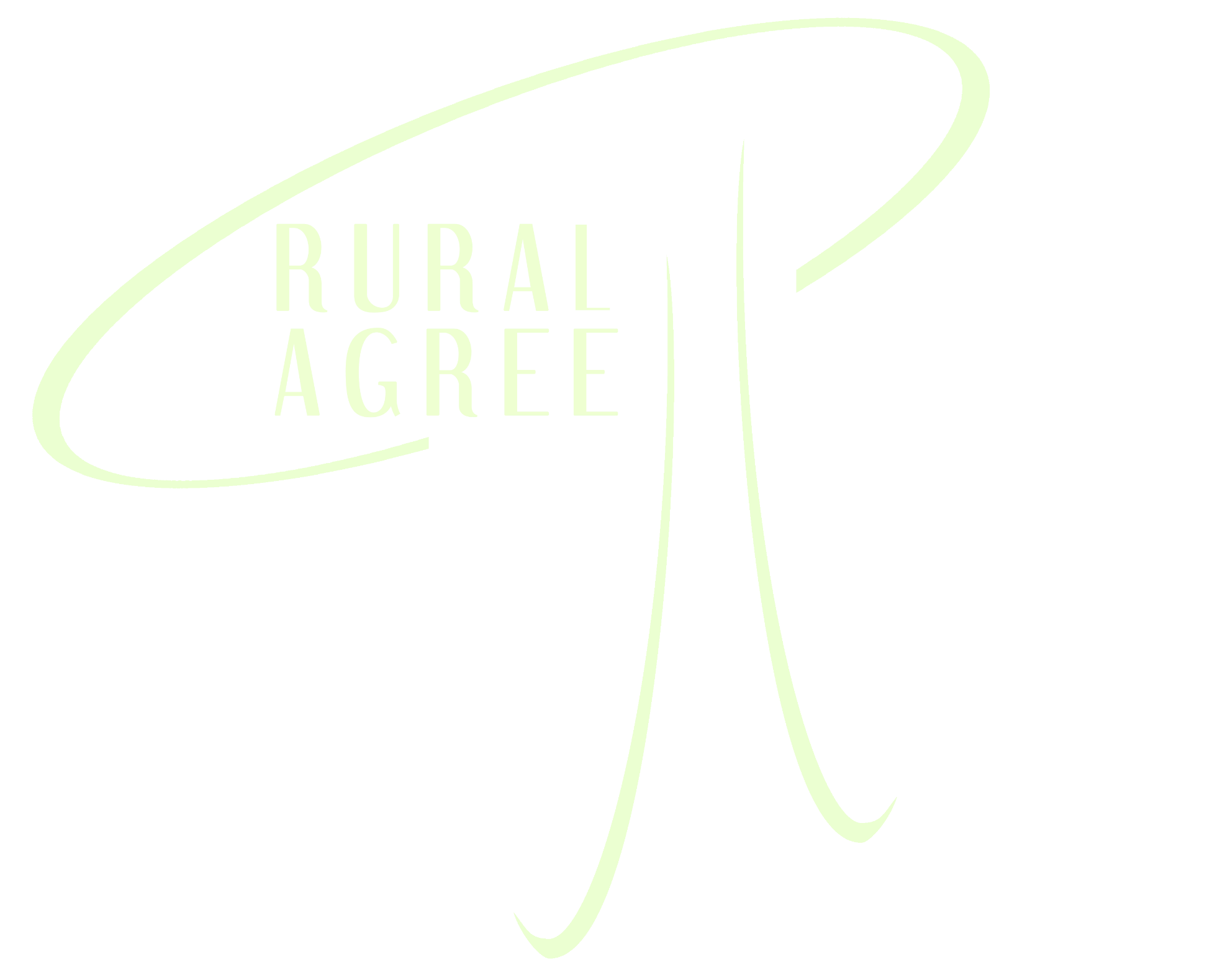 MENEDZSMENT
TERMELÉSMENEDZSMENT

Termelési kapacitás

Termelt mennyiség: hány darab kerül előállításra havonta

Havonta előállított mennyiség
-----------------------------------
Hónap termelési napjainak száma
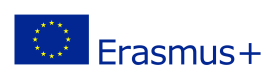 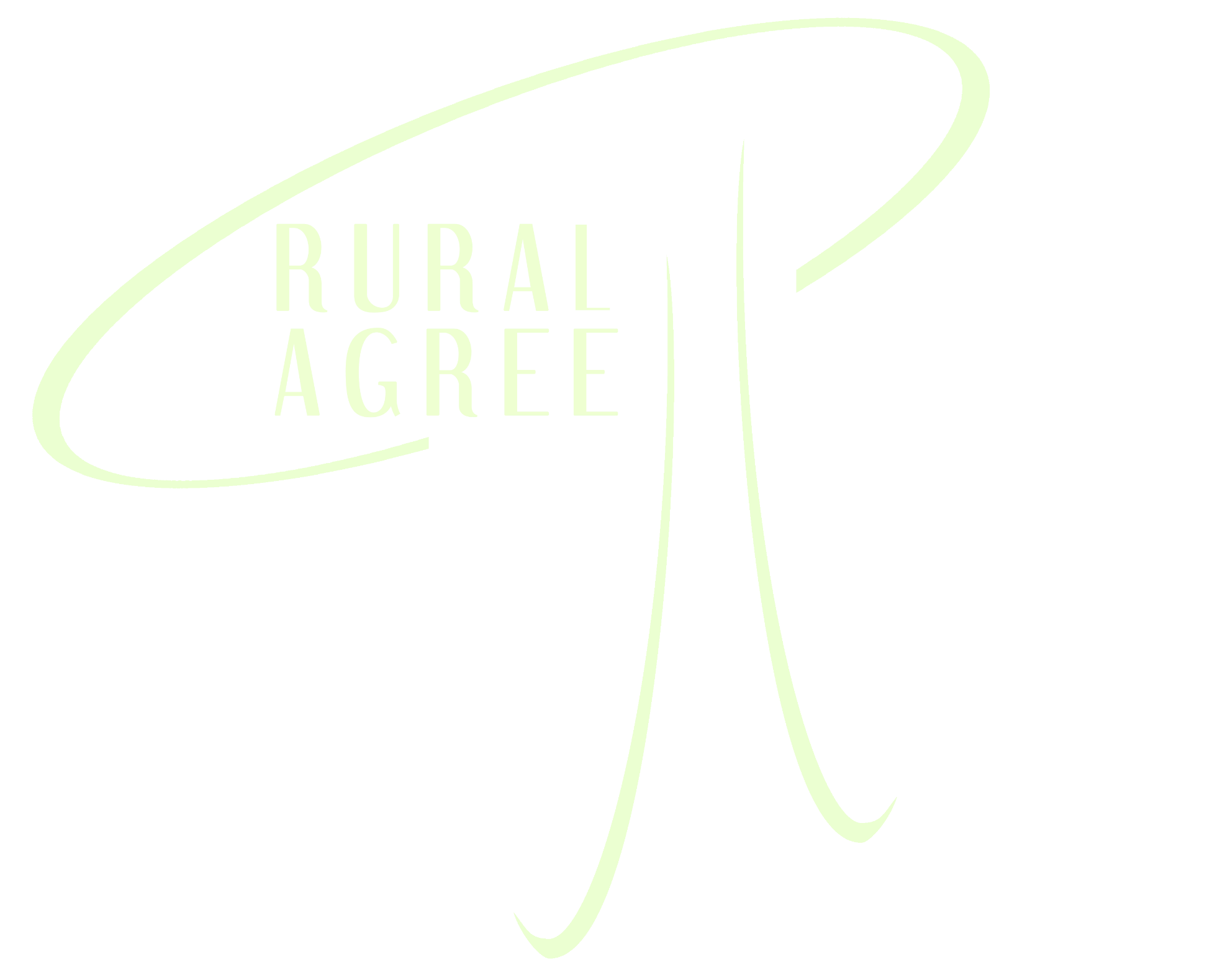 MENEDZSMENT
TERMELÉSMENEDZSMENT

Termelési kapacitás

Átbocsátó/áteresztő képesség megmutatja termelés során hány darabot tudunk előállítani

	Az adott hónapban előállított termékek mennyisége (egység)
            ------------------------------------------------------------------------
	 Hónap termelési napjainak száma x Napi munkaórák száma
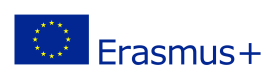 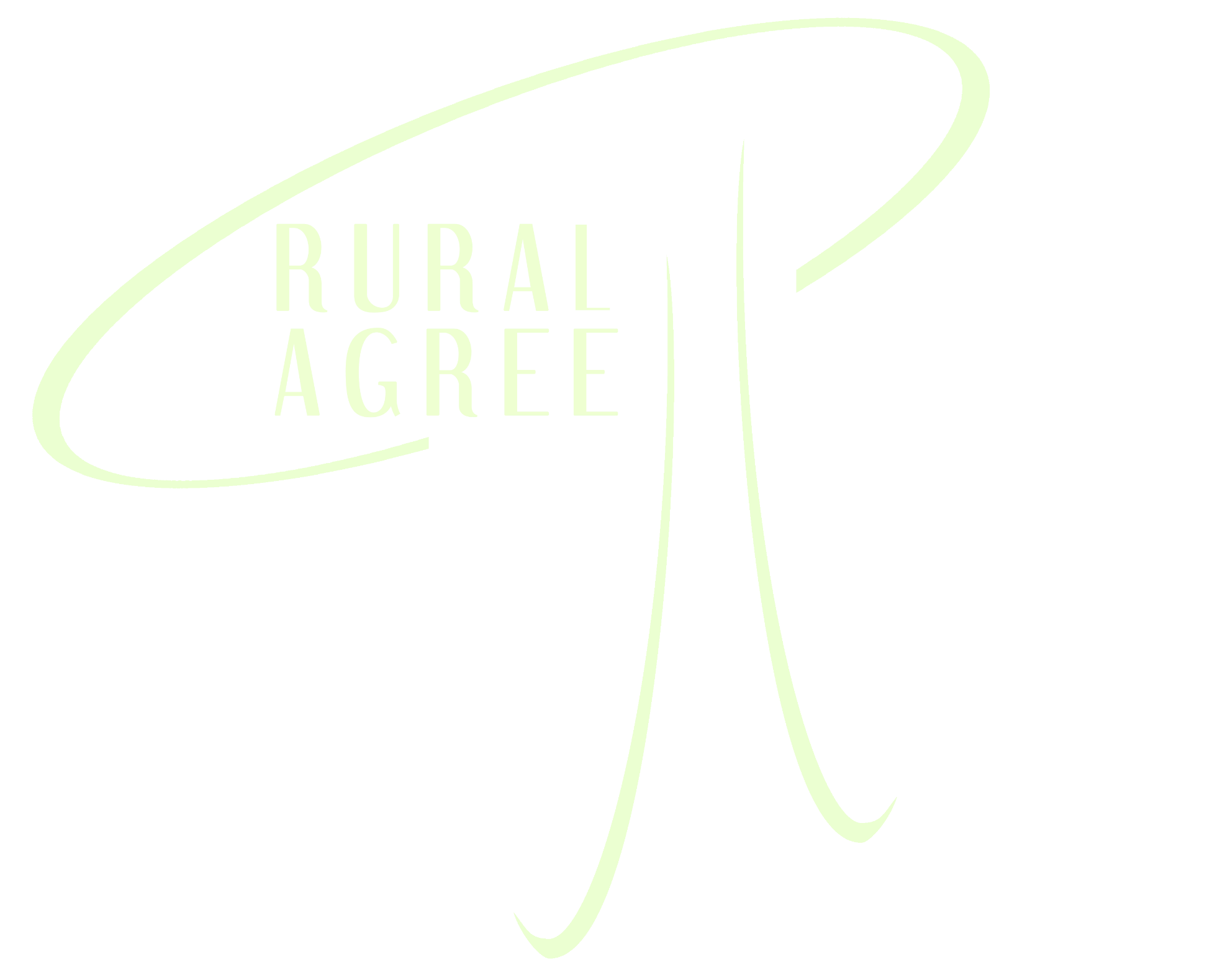 MENEDZSMENT
TERMELÉSMENEDZSMENT

Termelési kapacitás

A termelt mennyiségnek és az áteresztő/átbocsátó képesség összhangban kell lennie:

A kapacitás mérése a gyártósoron kell, hogy történjen
Az automatizálás szerepe (a termék típusától függ)
(Megelőzés) eszközök és gépek karbantartása
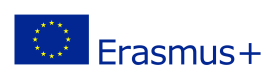 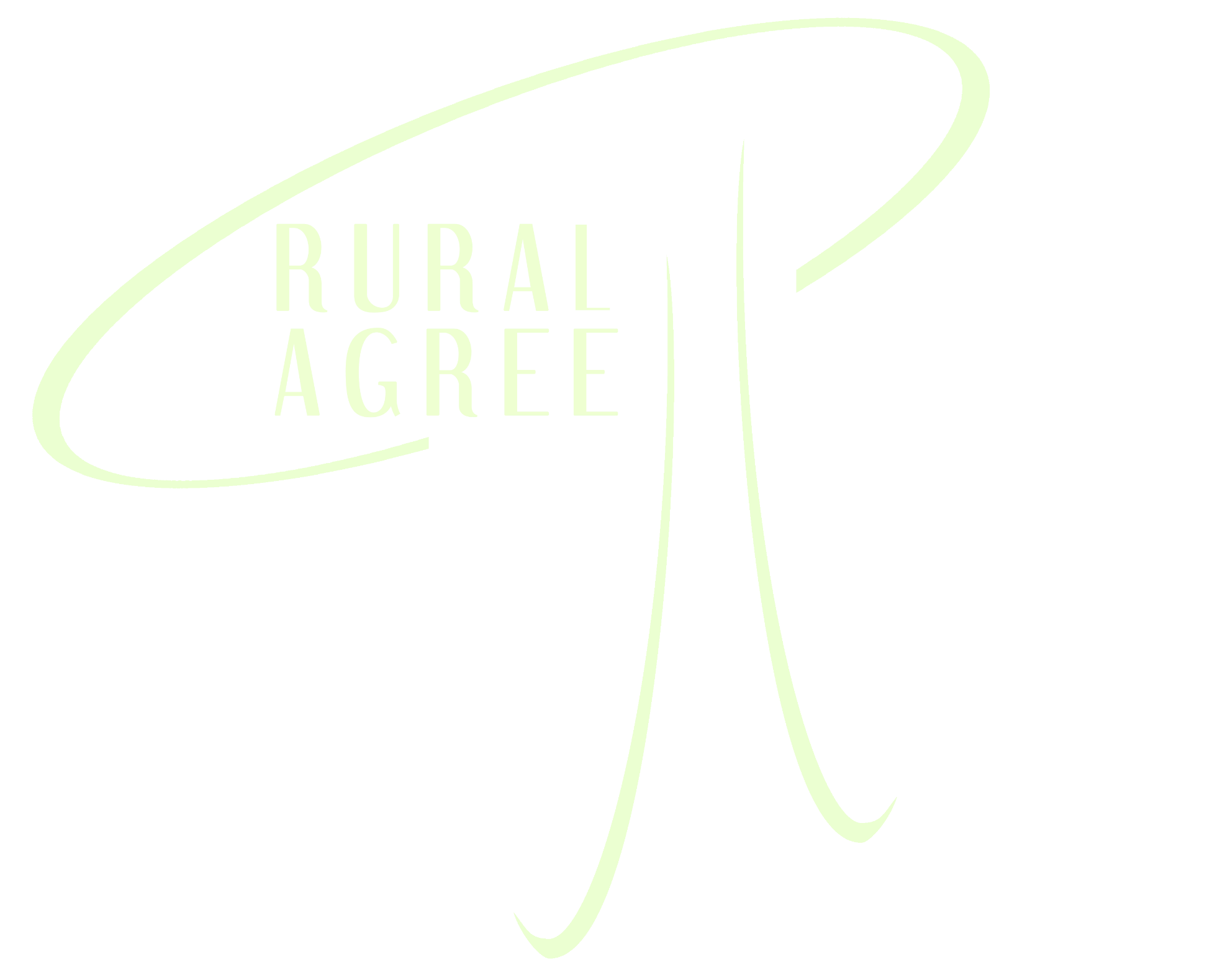 MENEDZSMENT
TERMELÉSMENEDZSMENT

Hogyan lehet növelni a termelési kapacitást?
Beruházások
A működési költségek csökkentése
Belső és külső adatáramlások javítása
Gyártósorok kiigazítása
A termelési helyiség elrendezésének megváltoztatása
Energiacsökkentés
A munkafolyamatok és munkaidők megváltoztatása/optimalizálása
Hatékony hulladékgazdálkodás
…
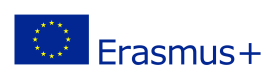 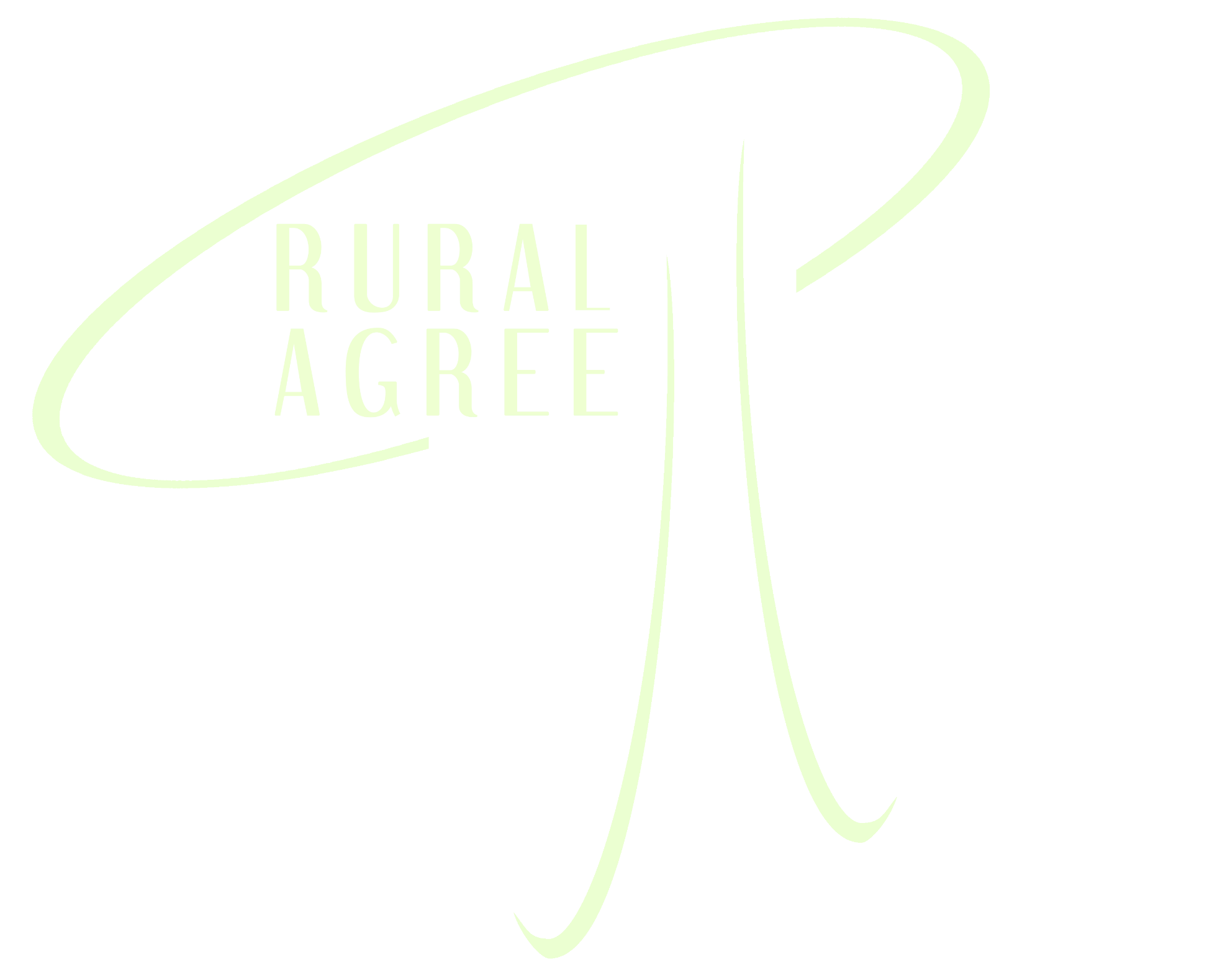 MENEDZSMENT
CSOMAGOLÁS ÉS CÍMKÉZÉS

A csomagolás szerepe

Megvédi a terméke
A termékek kényelmes kezelése
Ökológiai szempontok
Vonzerő (a csomagolás egyfajta kommunikációs csatorna)
Szolgáltatja a szükséges információkat
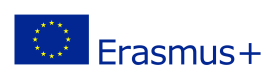 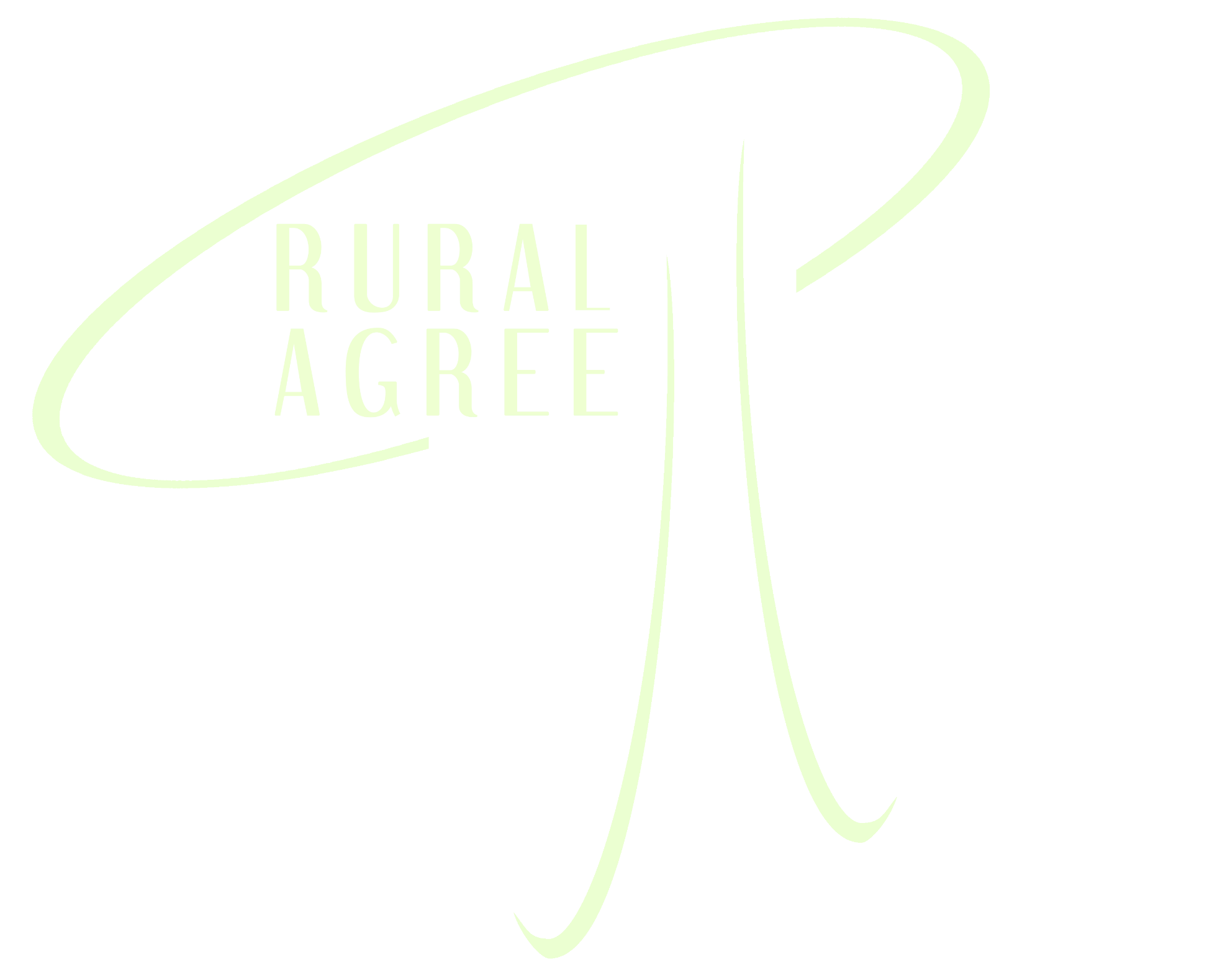 MENEDZSMENT
CSOMAGOLÁS ÉS CÍMKÉZÉS

A címkézés szerepe

Nyomon követhetőség
Élelmiszerbiztonság
Környezetvédelem
Nevelés/Oktatás
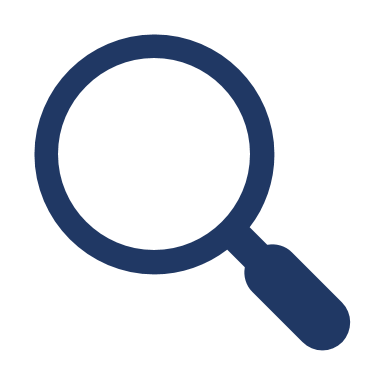 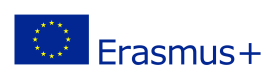 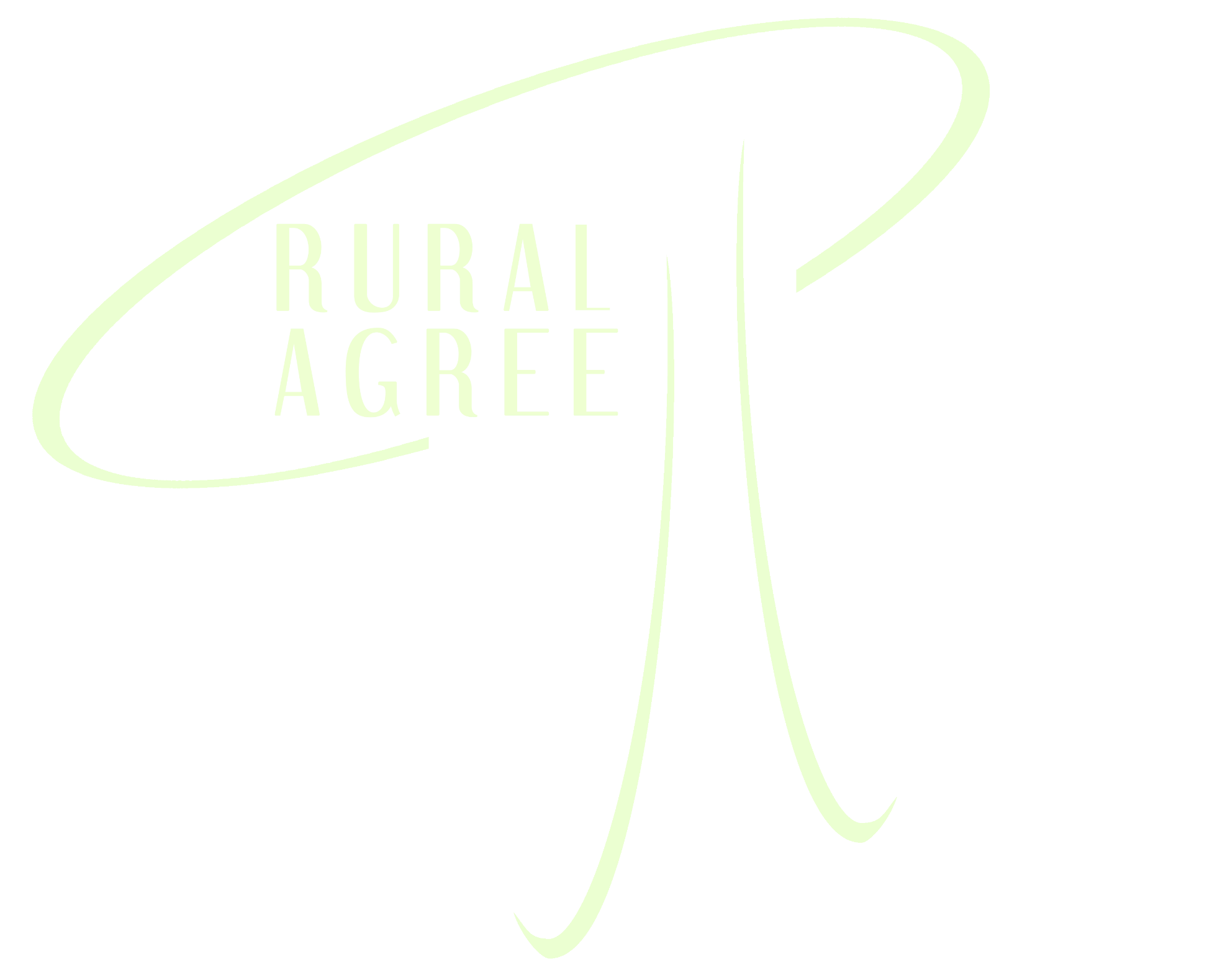 MENEDZSMENT
VÁLLALKOZÓ, MINT MENEDZSER

Prioritáskezelés
Tervezés
Időgazdálkodás
Operatív tervek
Stresszkezelés
Emberek irányítása
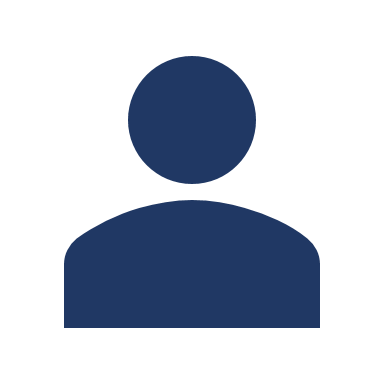 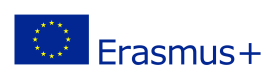 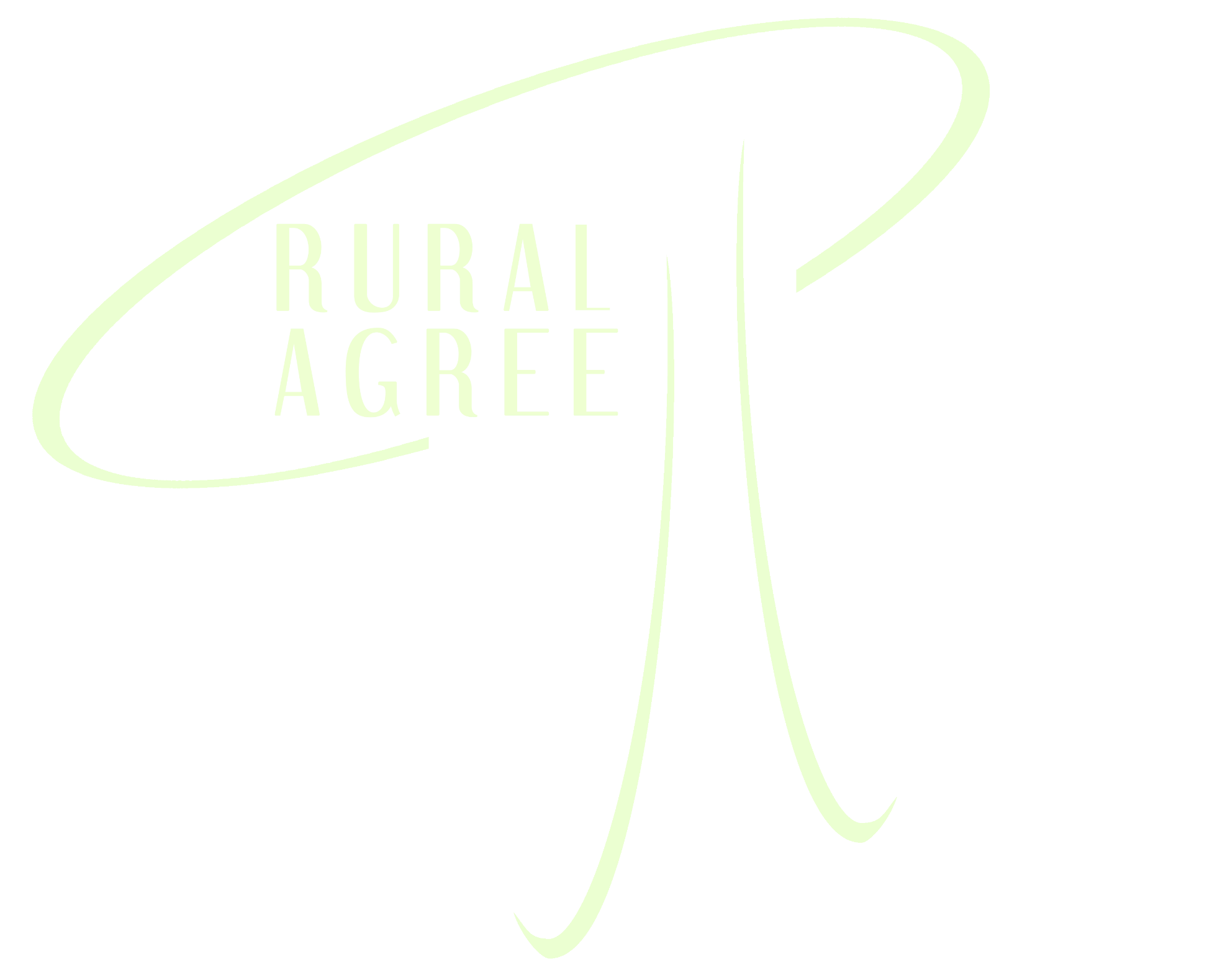 MENEDZSMENT
VÁLLALKOZÓ, MINT MENEDZSER

Prioritáskezelés

Melyek a vállalkozás létfontosságú céljai? 
A céloknak és a célkitűzéseknek SMART(I)-nak kell lenniük
     	 S = SPECIFIC - Jellemző
      	M = MEASURABLE - Mérhető
      	A = ACCOUNTABLE/ACHIEVABLE - Elérhető
      	R = REALISTIC - Reális
      	T = TIMEFRAME – Időhöz/időkerethez kötött
      	I = INSPIRING - Inspiráló
A hosszú távú projektek esetében időszakos határidők és értékelések szükségesek.
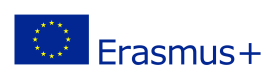 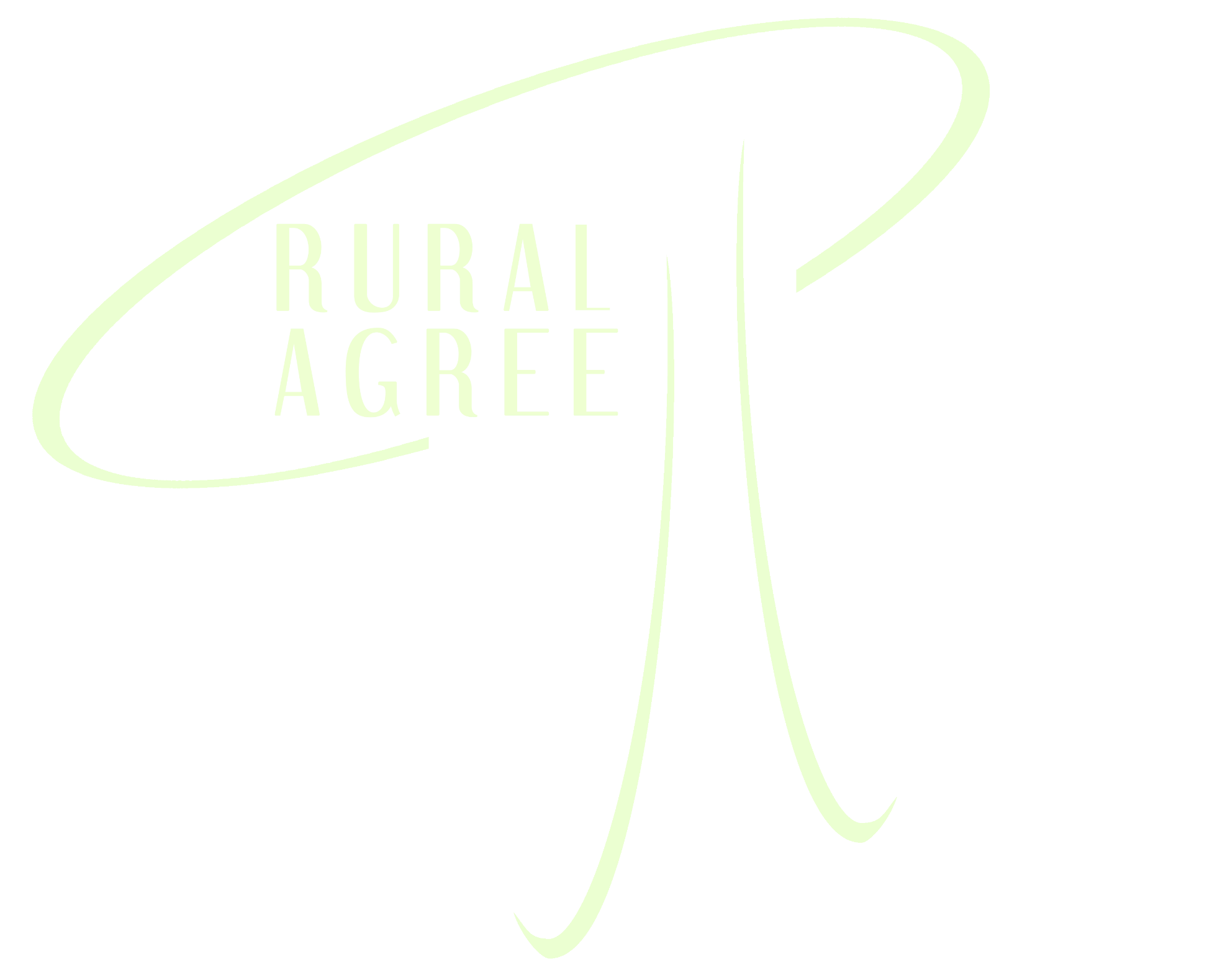 MENEDZSMENT
VÁLLALKOZÓ, MINT MENEDZSER

Tervezés

Milyen lépéseket kell tenni a célok eléréséhez? Mi a tervünk?
Tervünk részei:
	Szükséges információk az érintettek számára
	Tennivalók (a SMART célok eléréséhez) 
	Időterv/Ütemezés
	Tervezés extra idővel, ha egy lépés túl sokáig tartana 
Gantt-diagrammok: hasznos hosszú távú projektek esetében
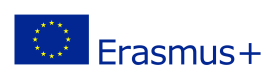 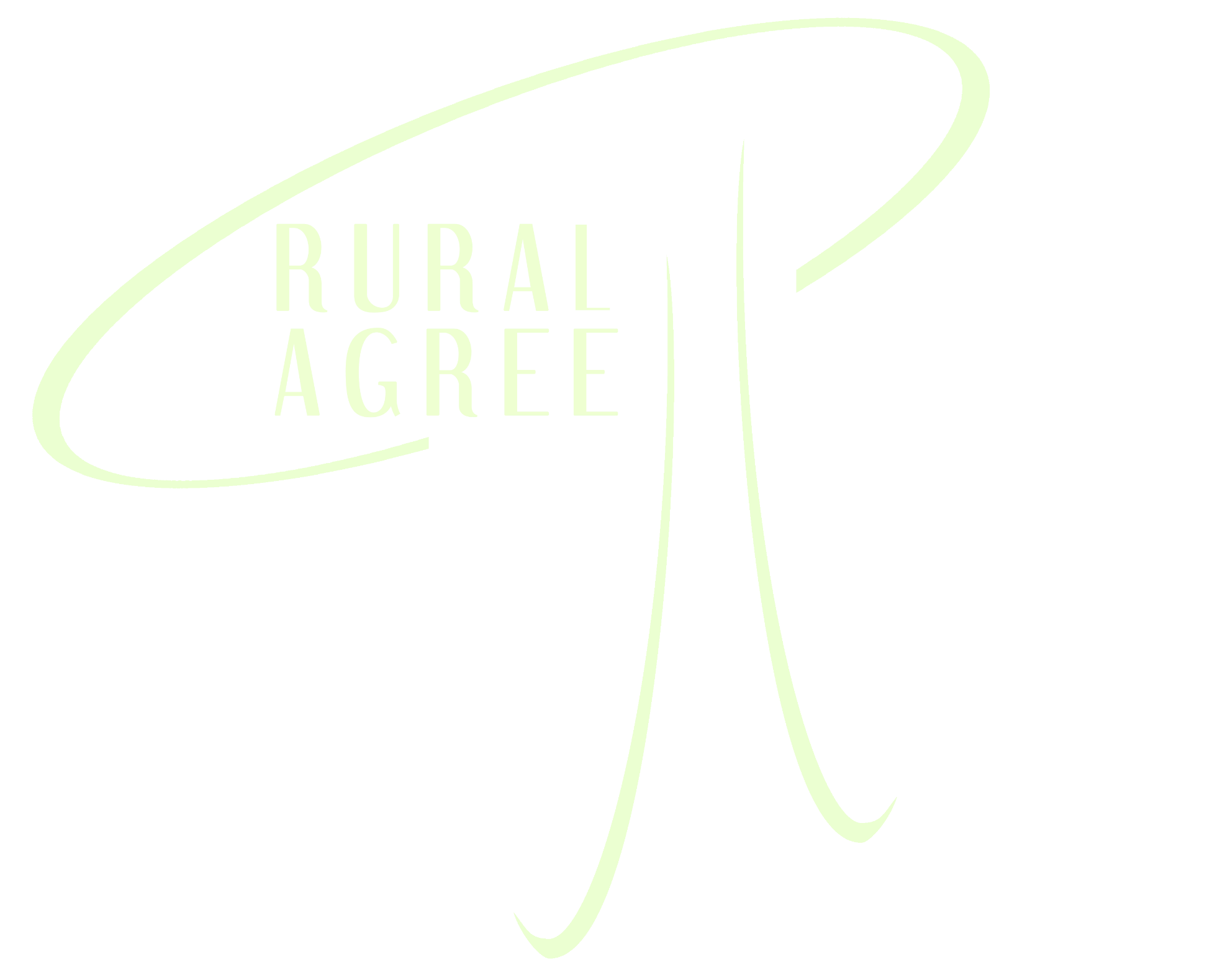 MENEDZSMENT
VÁLLALKOZÓ, MINT MENEDZSER 
Időgazdálkodás
A különböző feladatok elvégzendő feladatok az alábbi mezők valamelyikébe sorolható
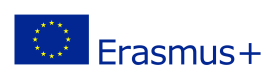 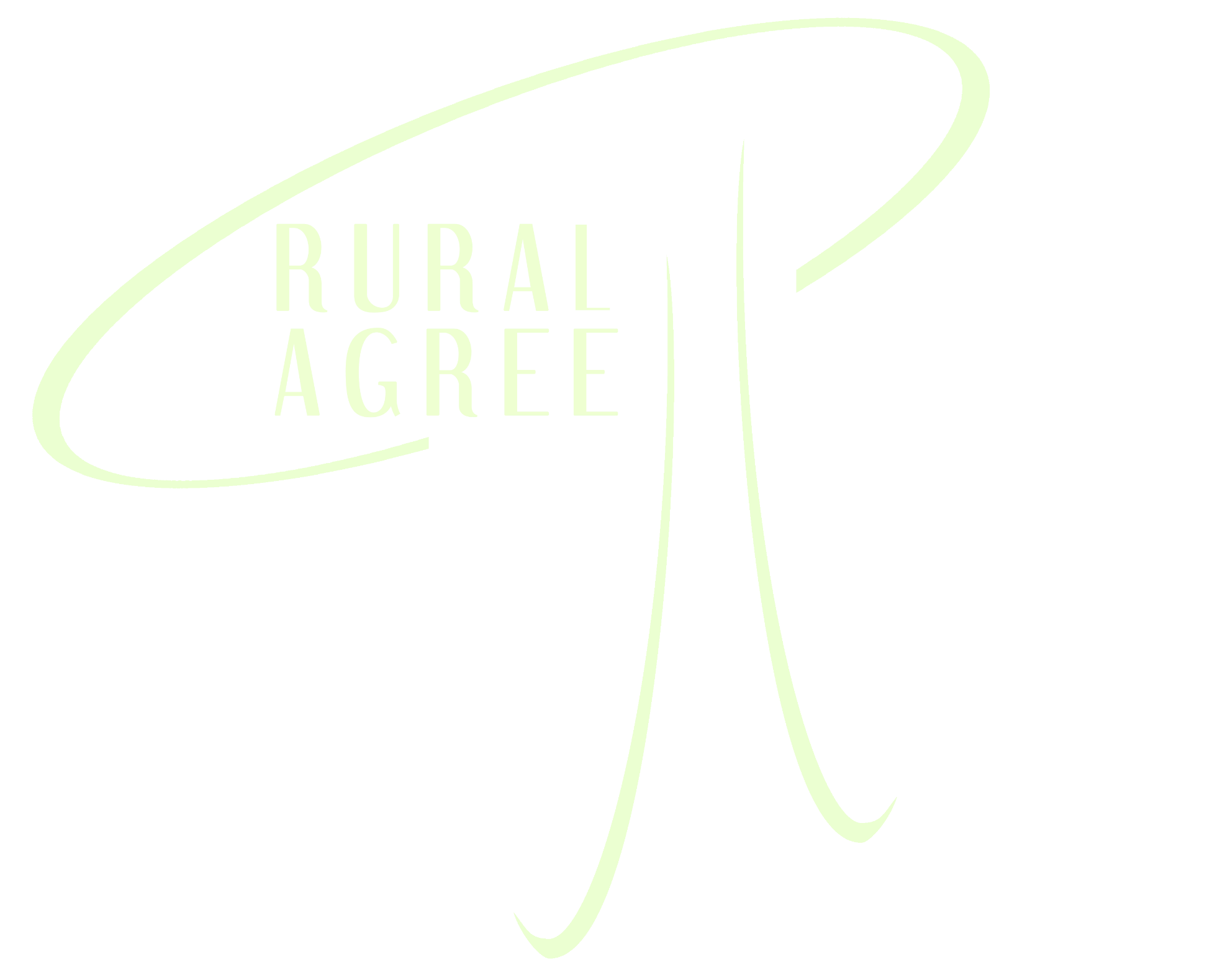 MENEDZSMENT
VÁLLALKOZÓ, MINT MENEDZSER 

Időgazdálkodás
A menedzser feladata, hogy megtalálja a megfelelő egyensúlyt a hatékony teljesítés érdekében
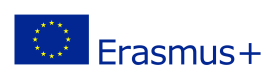 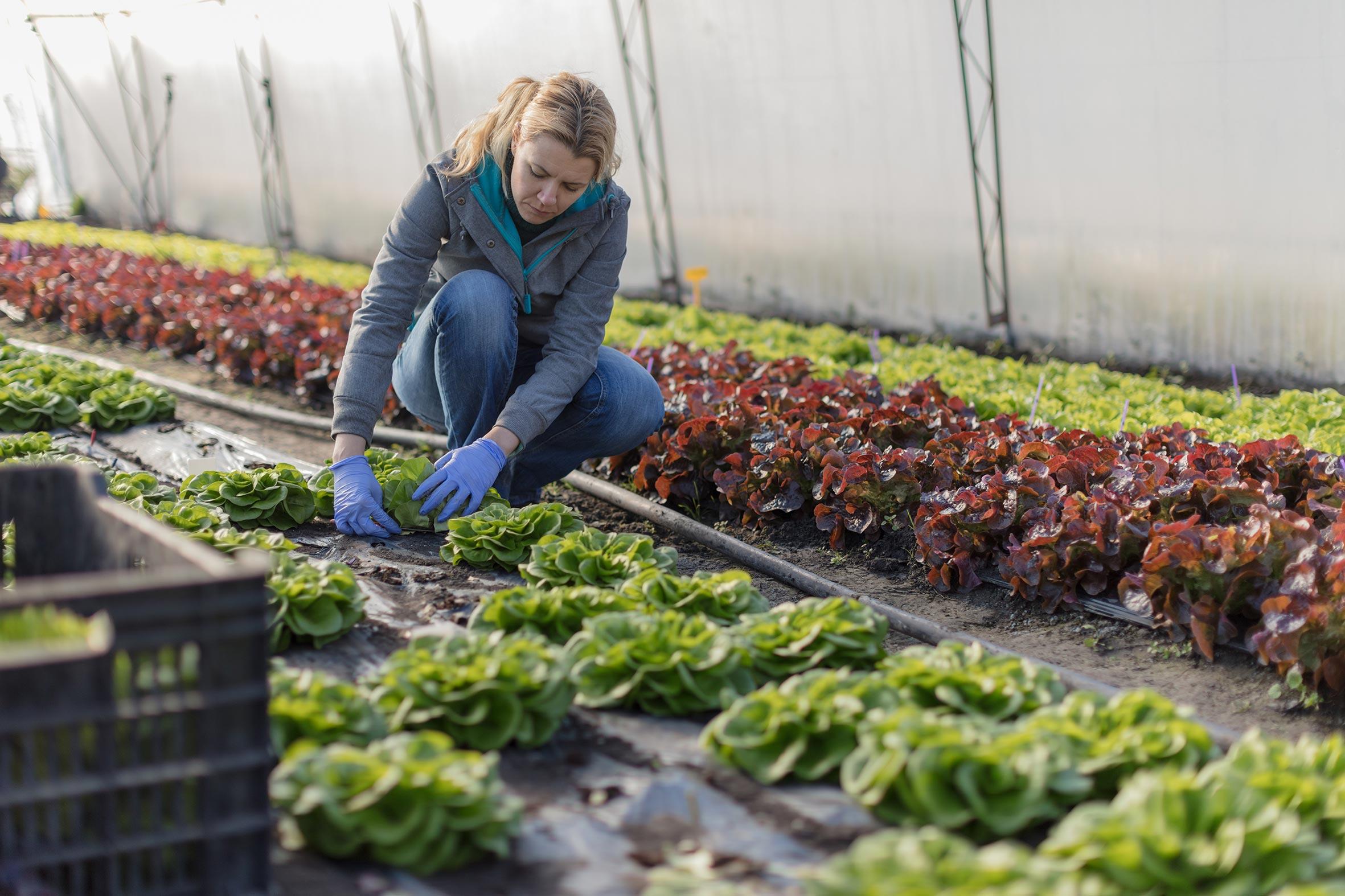 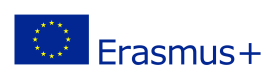 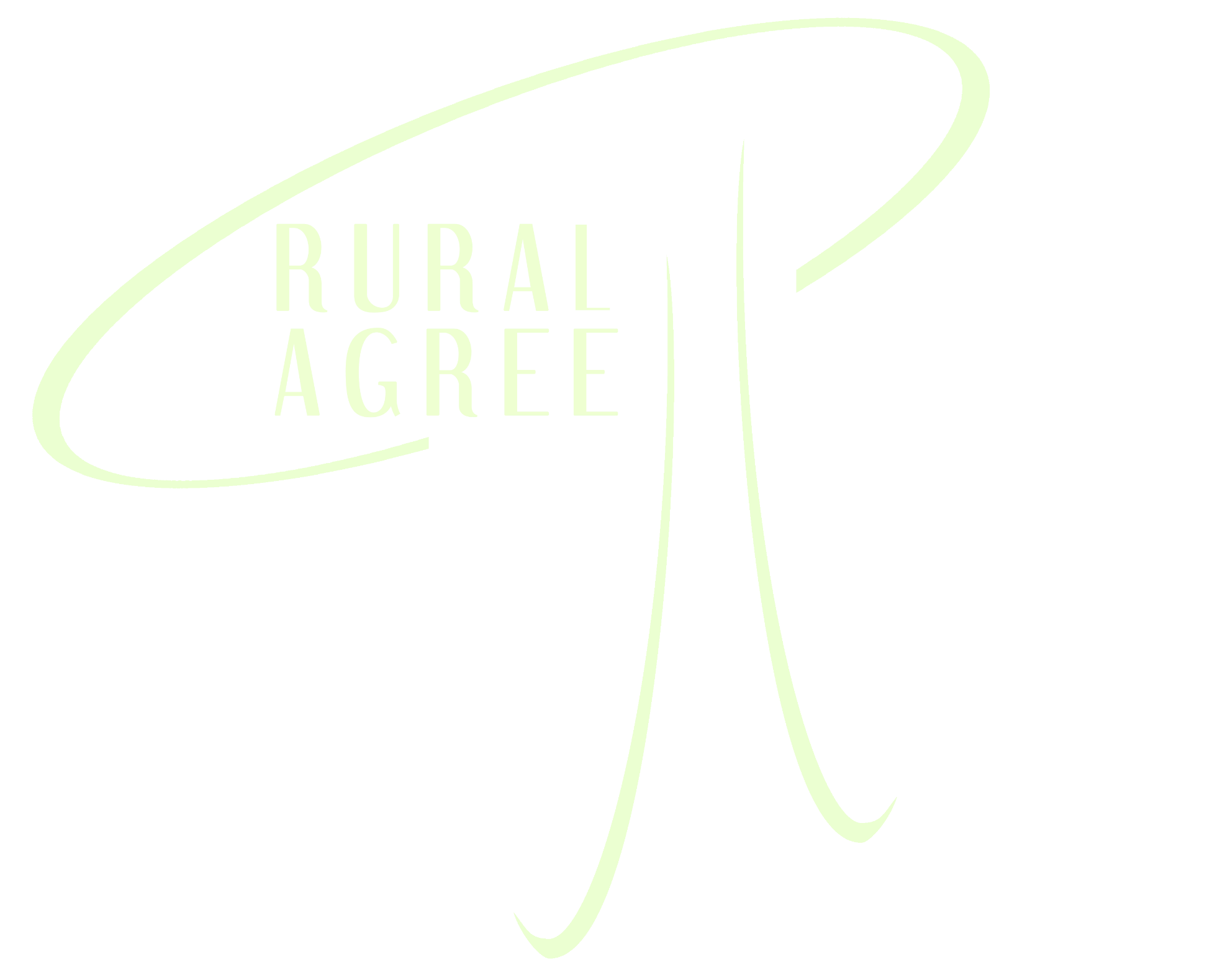 MENEDZSMENT
VÁLLALKOZÓ, MINT MENEDZSER 
 

Operatív tervezés

A különböző akciókat a megfelelő sorrendben kell megtervezni
A Gantt-diagram megfelelő segédeszköz 
A modulok megtervezése érdekes feladat lehet
Mindig fix periódusokban érdemes tervezni (általában heti bontásban)
Érdemes a prioritásokat A és B kategóriákba rangsorolni
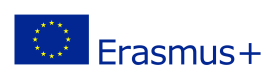 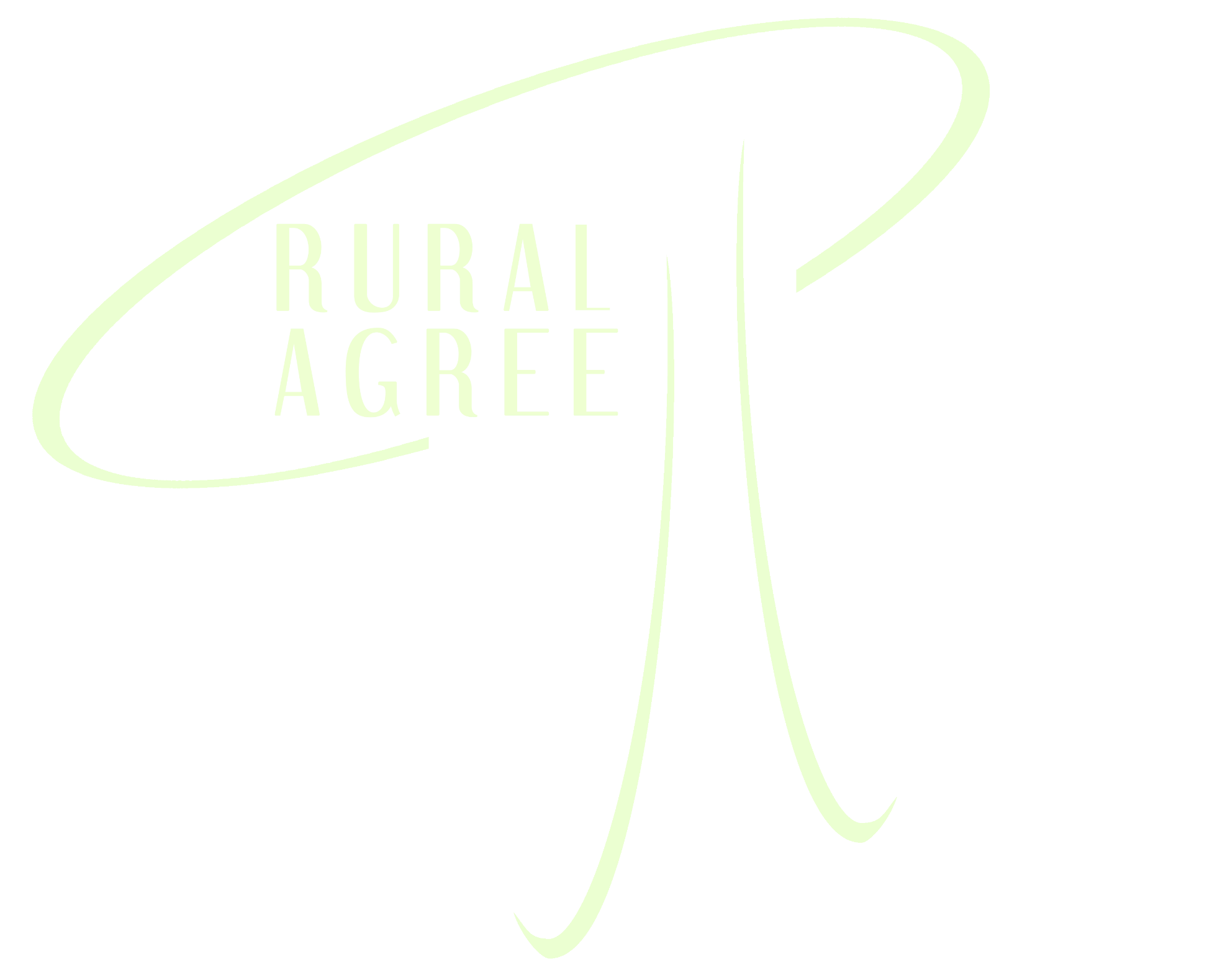 MENEDZSMENT
VÁLLALKOZÓ, MINT MENEDZSER 

Stresszkezelés

A stressz különböző okokból keletkezhet, melyek nem mindig a munkával kapcsolatosak
Létezik eustressz (jó stressz) és distressz (rossz stressz)
Minden változás stresszhelyzetet okoz, a változás azt jelenti, hogy szeretnénk ha az emberek elhagynák a komfortzónájukat 
Akut és krónikus stressz
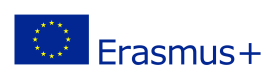 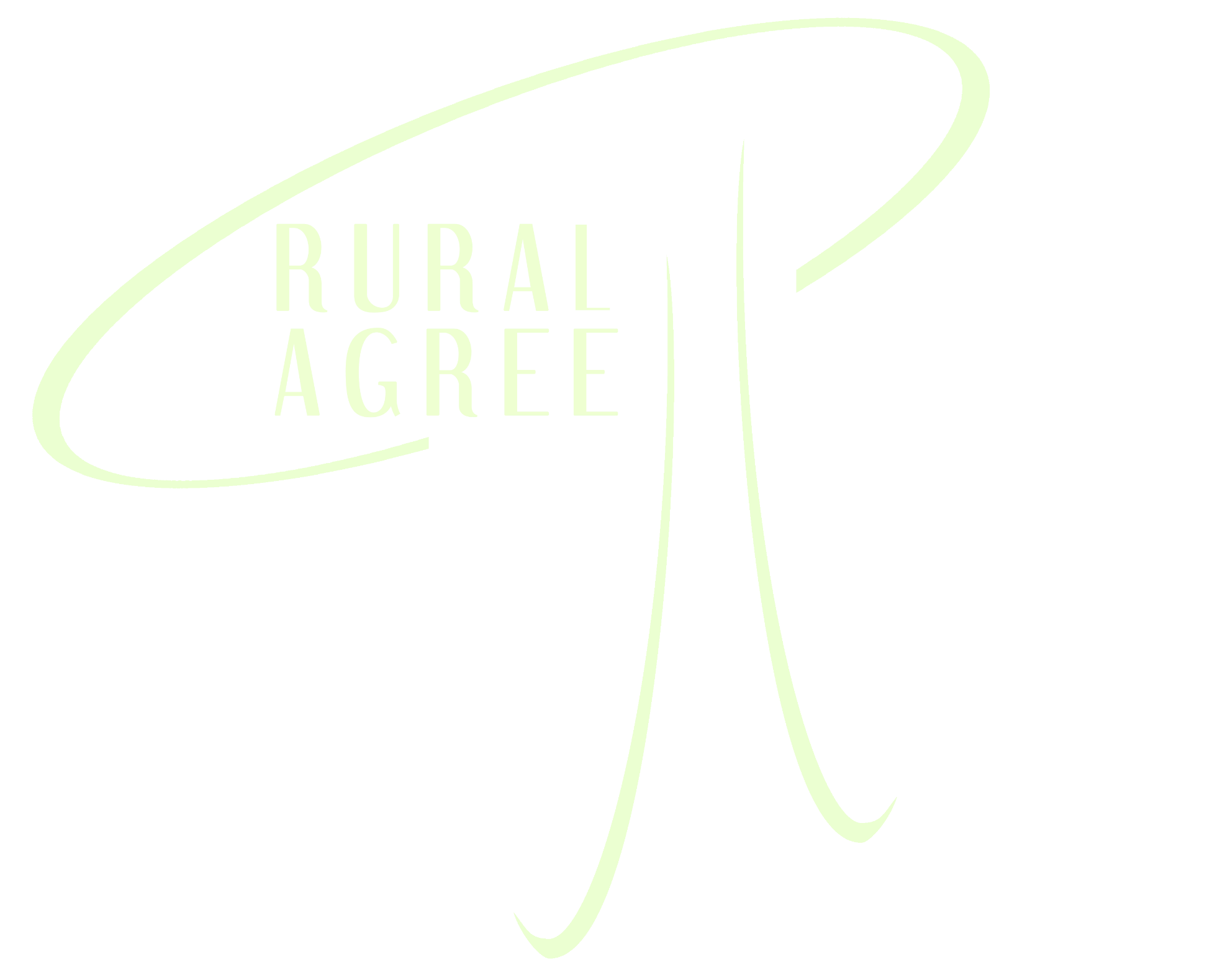 MENEDZSMENT
VÁLLALKOZÓ, MINT MENEDZSER 

Emberek irányítása
A 3 emberirányító típus
Vezető (Leader)
	Figyelembe kell venned a vállalat irányait és célkitűzéseit
Menedzser (Manager)
	Erőfeszítéseket kell tenned a dolgok megszervezéséért
Coach/Edző (Coach)
	Magasabb szintre kell hoznod az embereket
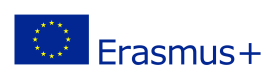 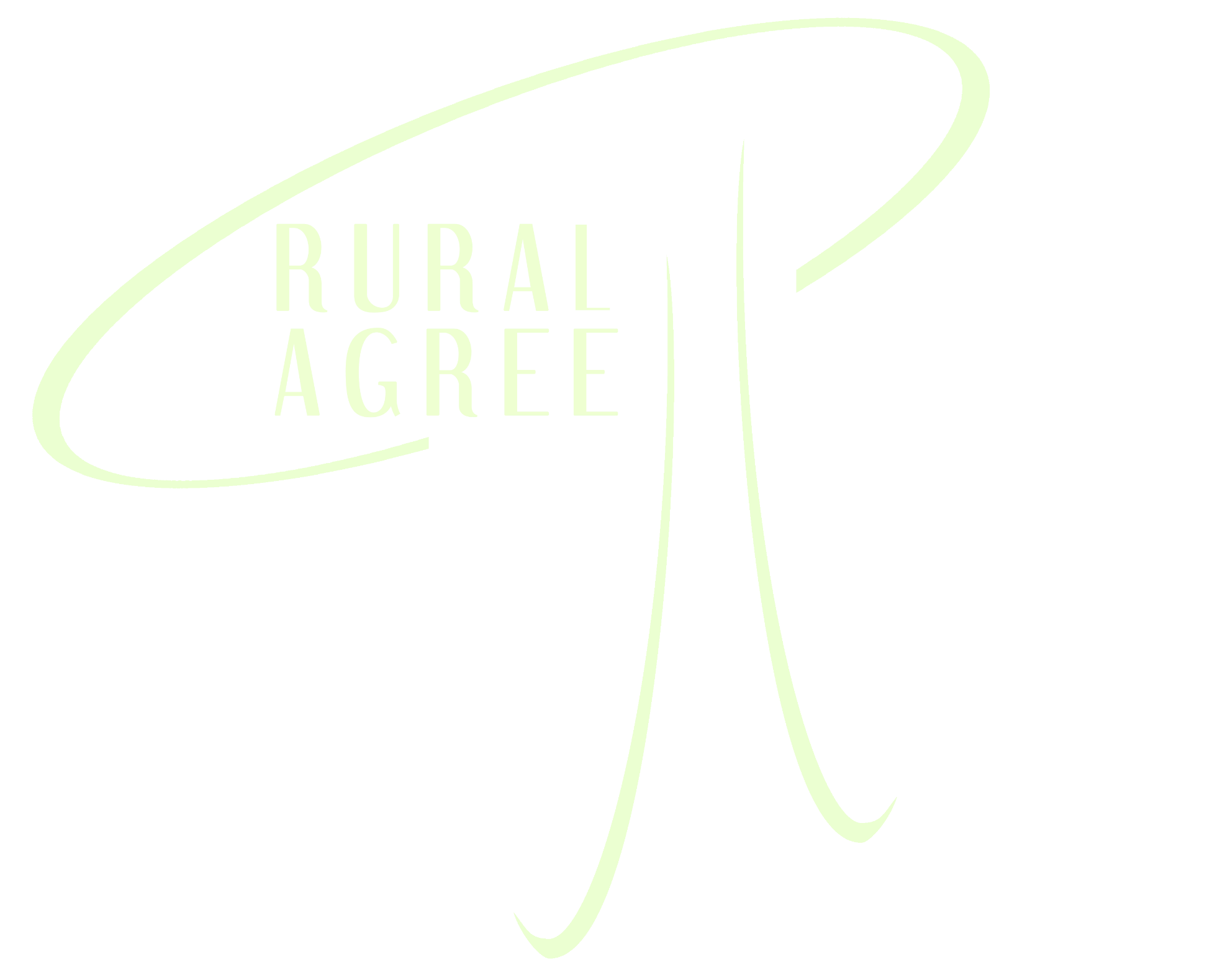 MENEDZSMENT
VÁLLALKOZÓ, MINT MENEDZSER 

Emberek irányítása
A kollégák akkor motiváltak, ha…
 
…világosak a munkaköri leírások
…bizonyos időközönként kapnak konstruktív visszacsatolást
…van csapatszellem
…nyitott a kommunikáció
…a munkavégzéshez szükséges tárgyi feltételek és egyéb erőforrások biztosítottak
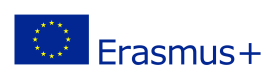